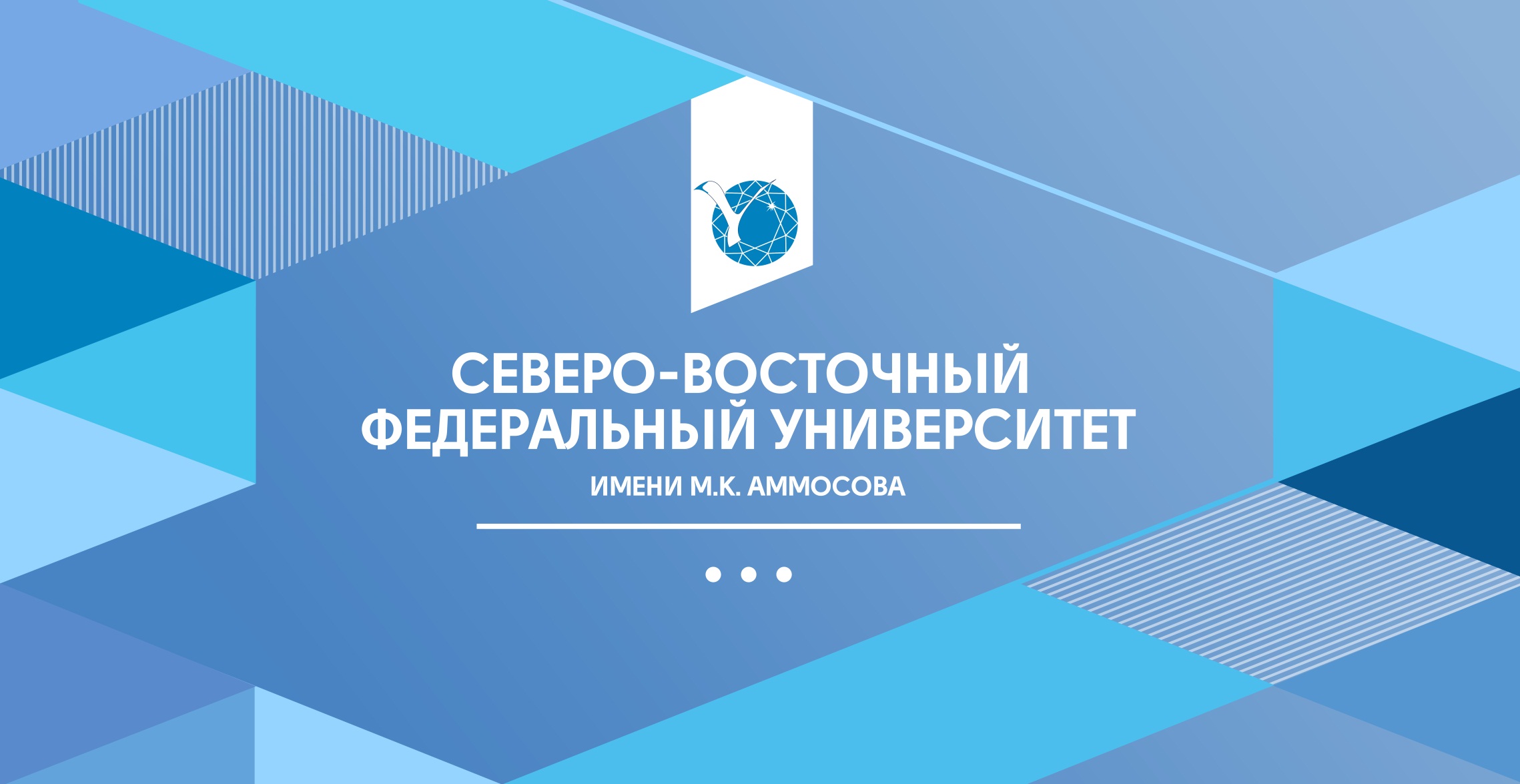 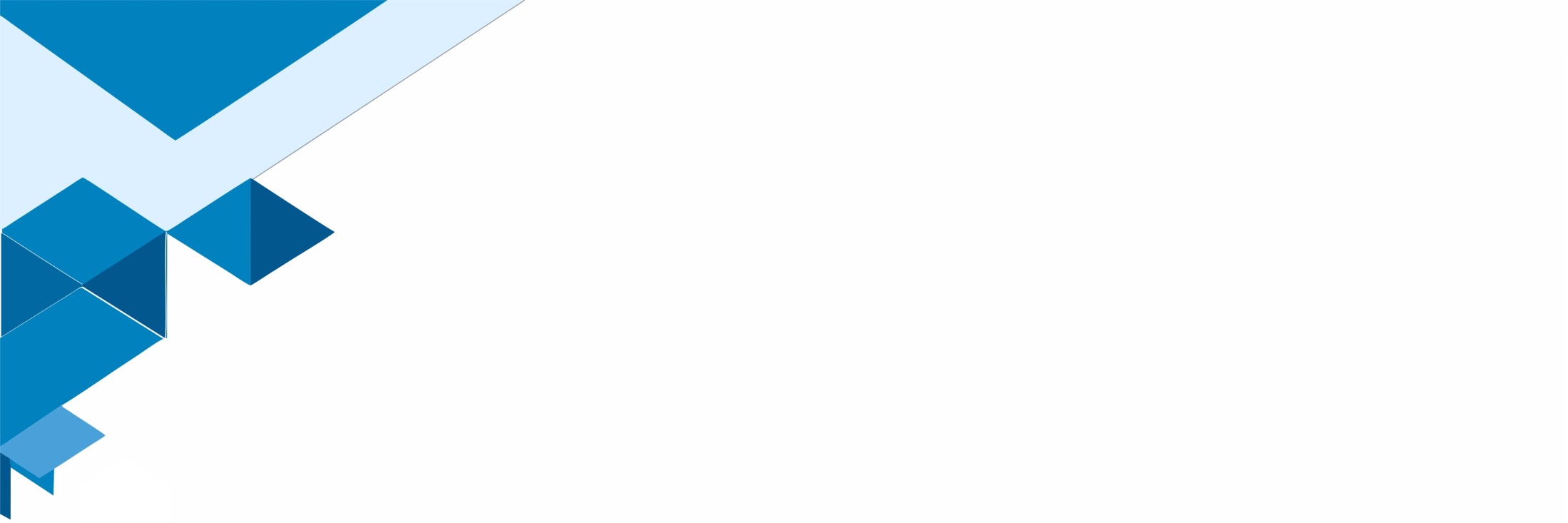 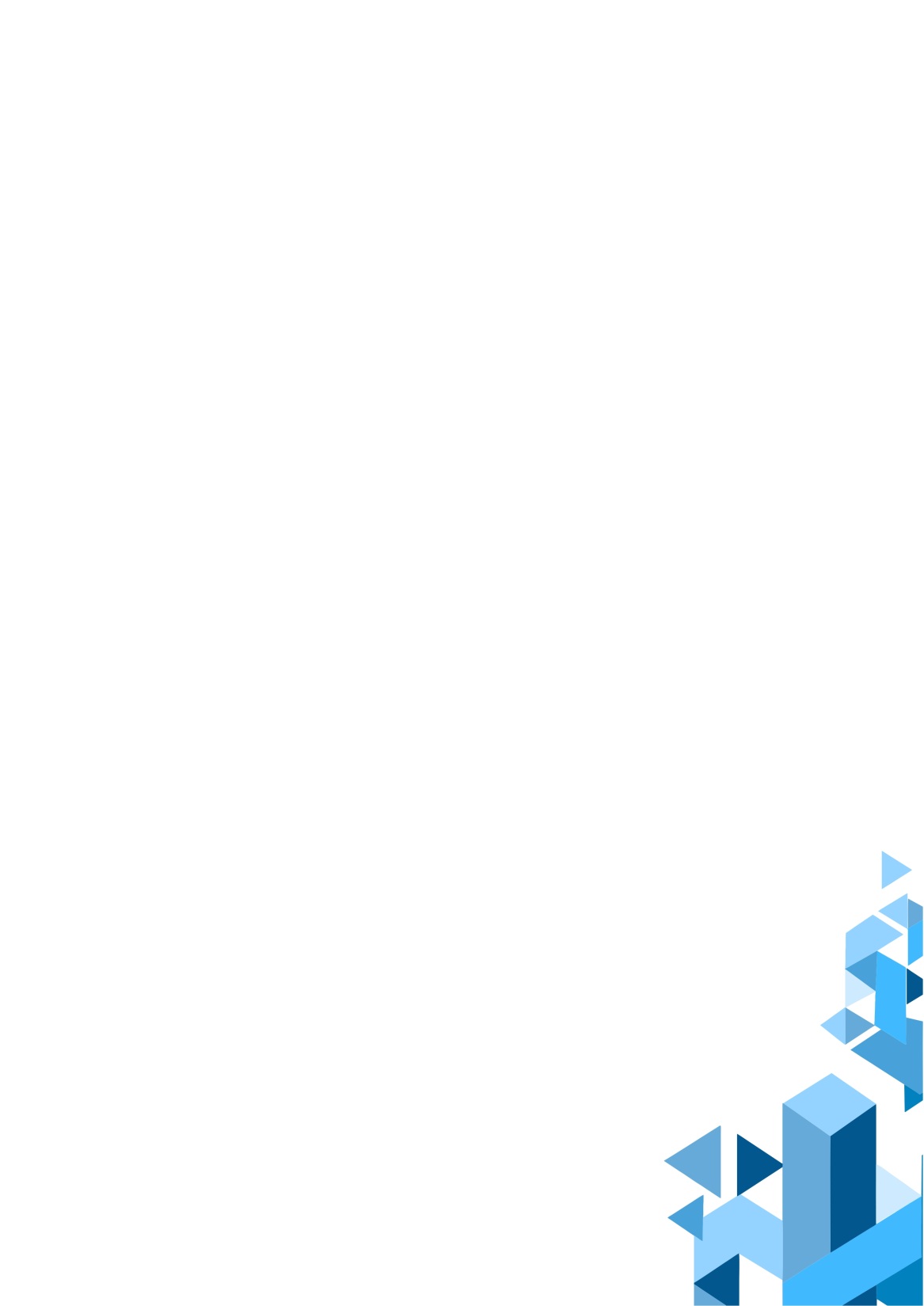 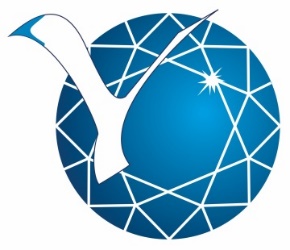 ОСНОВНЫЕ ЗАДАЧИ РАЗВИТИЯ УНИВЕРСИТЕТА 
В 2014/2015 УЧЕБНОМ ГОДУ
Е.И. Михайлова, 
ректор Северо-Восточного федерального университета
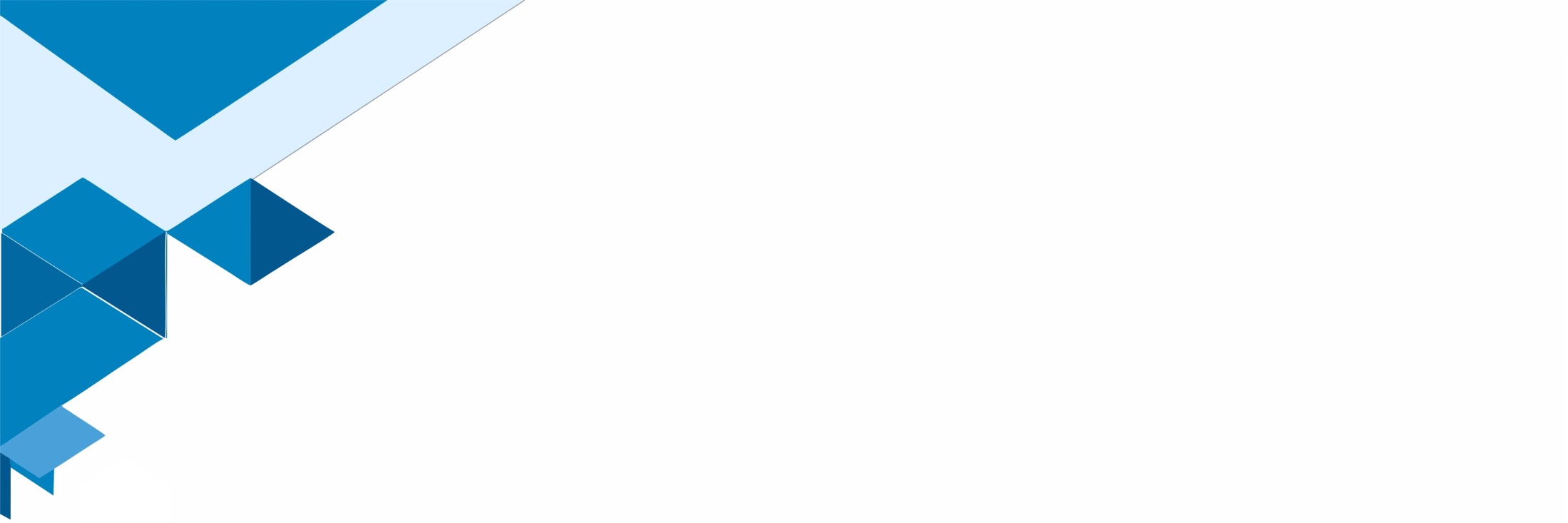 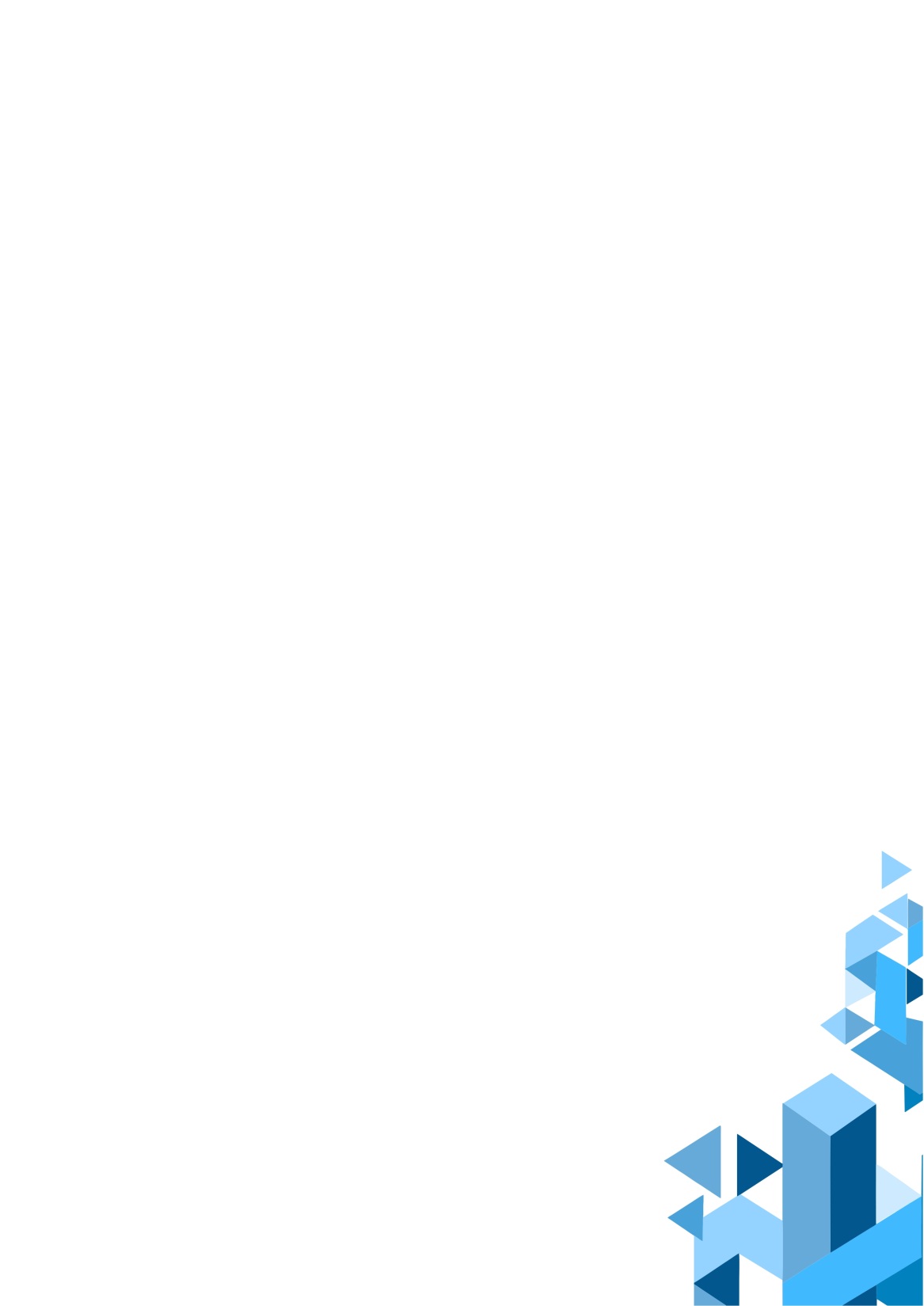 7 ОСНОВНЫХ ЗАДАЧ 
ДЕЯТЕЛЬНОСТИ 
НА 2013-2014 УЧЕБНЫЙ ГОД
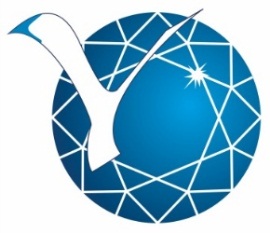 Пересмотр структуры, содержания и технологий реализации образовательных программ с учетом требований работодателей.
Расширение программ прикладного бакалавриата.
Вовлечение студентов, начиная с 2-3 курсов, в реальные научно-исследовательские работы.
Развитие системы научно-исследовательских лабораторий.
Развитие магистратуры и аспирантуры. Трансформация в магистерско-аспирантский университет.
Расширение взаимодействия и формирование новых партнерств с различными участниками социально-экономического развития в регионе.
Продвижение СВФУ на отечественном и международном образовательном рынке как университета, реализующего практико-ориентированные программы обучения.
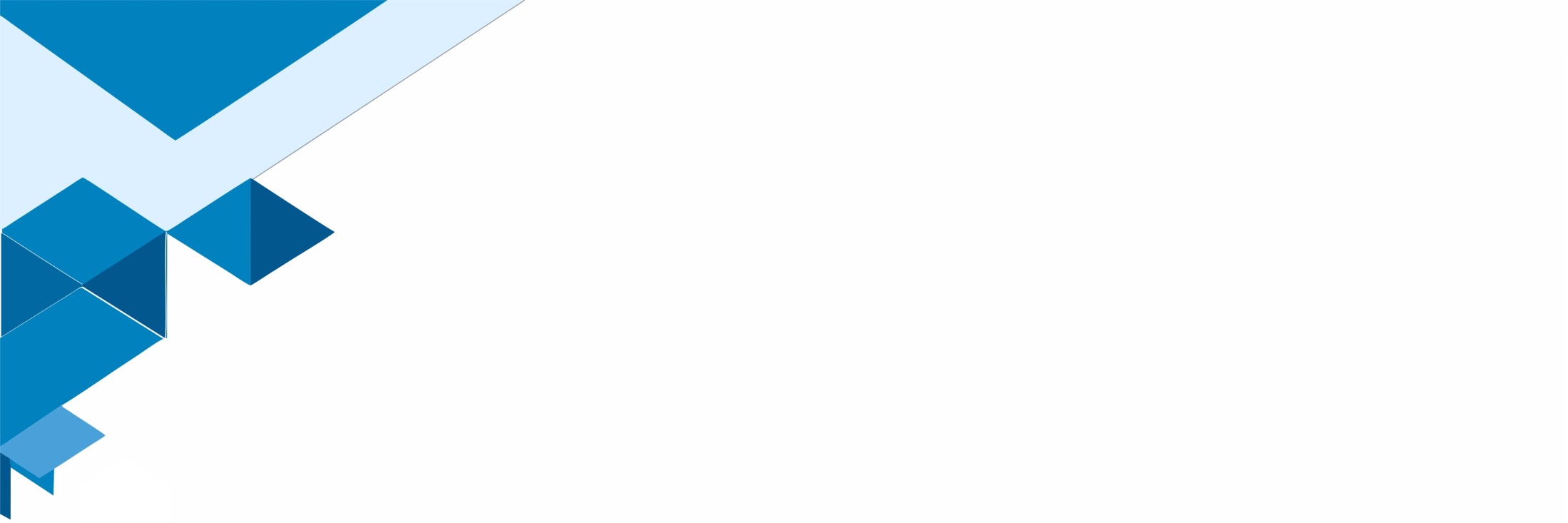 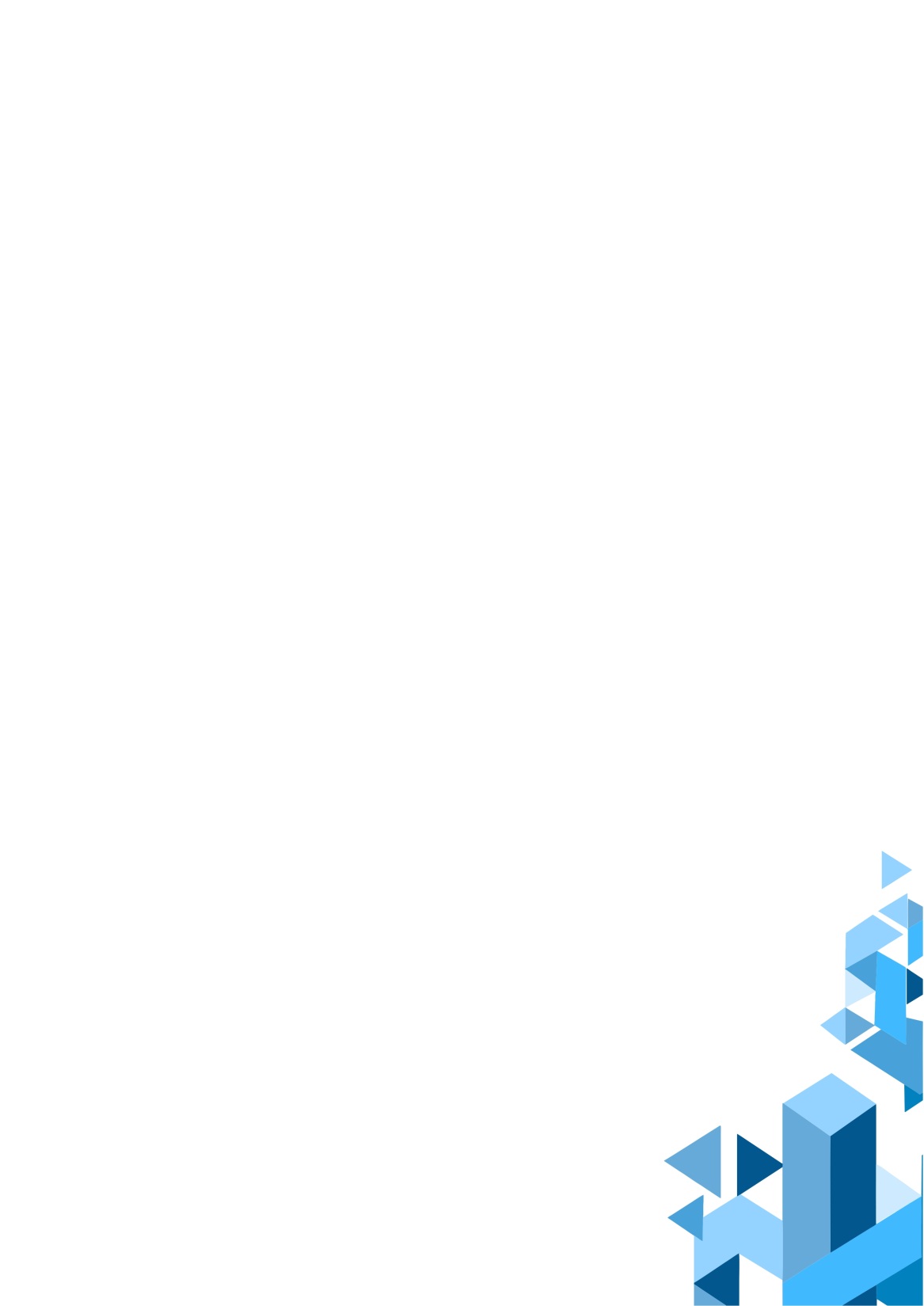 ЗНАЧИМЫЕ СОБЫТИЯ
2014/2015 УЧЕБНОГО ГОДА
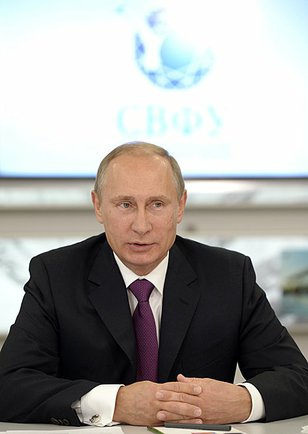 ВИЗИТ ПРЕЗИДЕНТА РОССИЙСКОЙ ФЕДЕРАЦИИ В.В. ПУТИНА
01.09.14
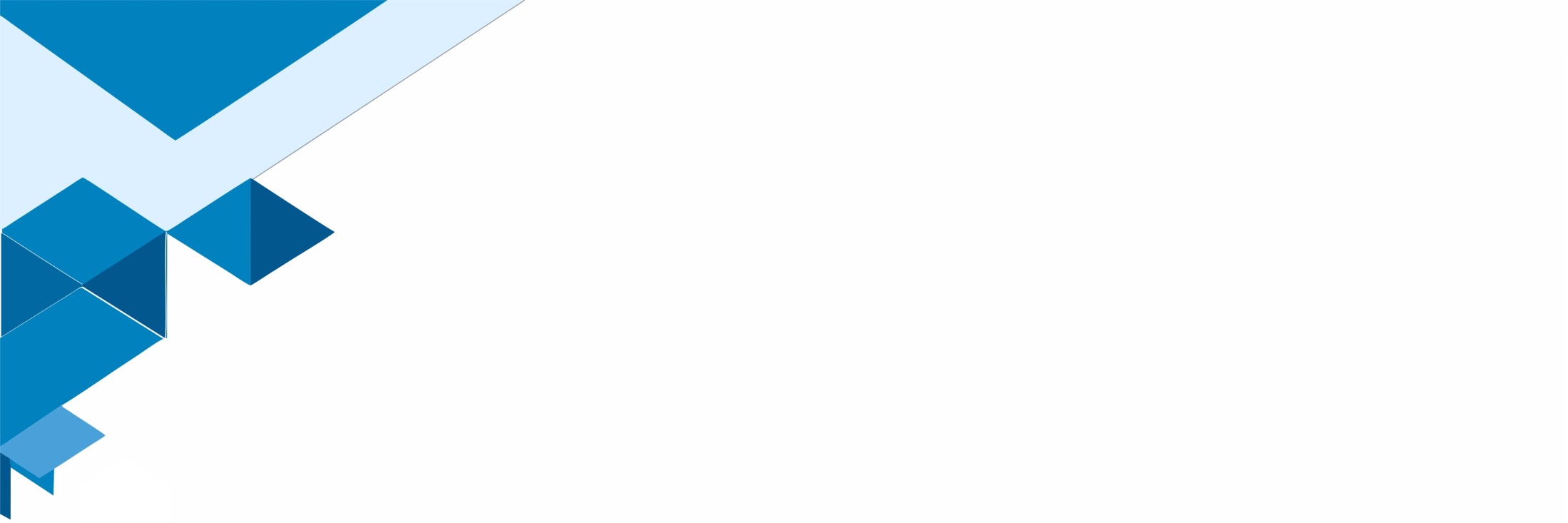 ЗНАЧИМЫЕ СОБЫТИЯ
2014/2015 УЧЕБНОГО ГОДА
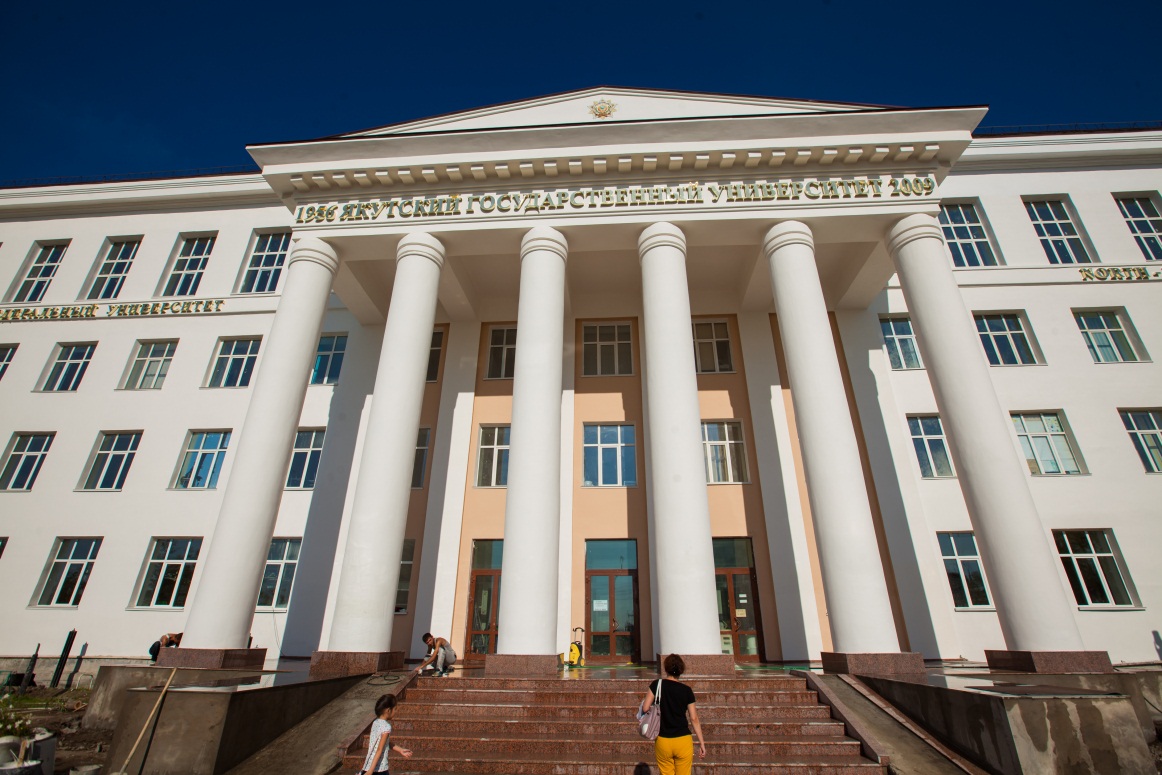 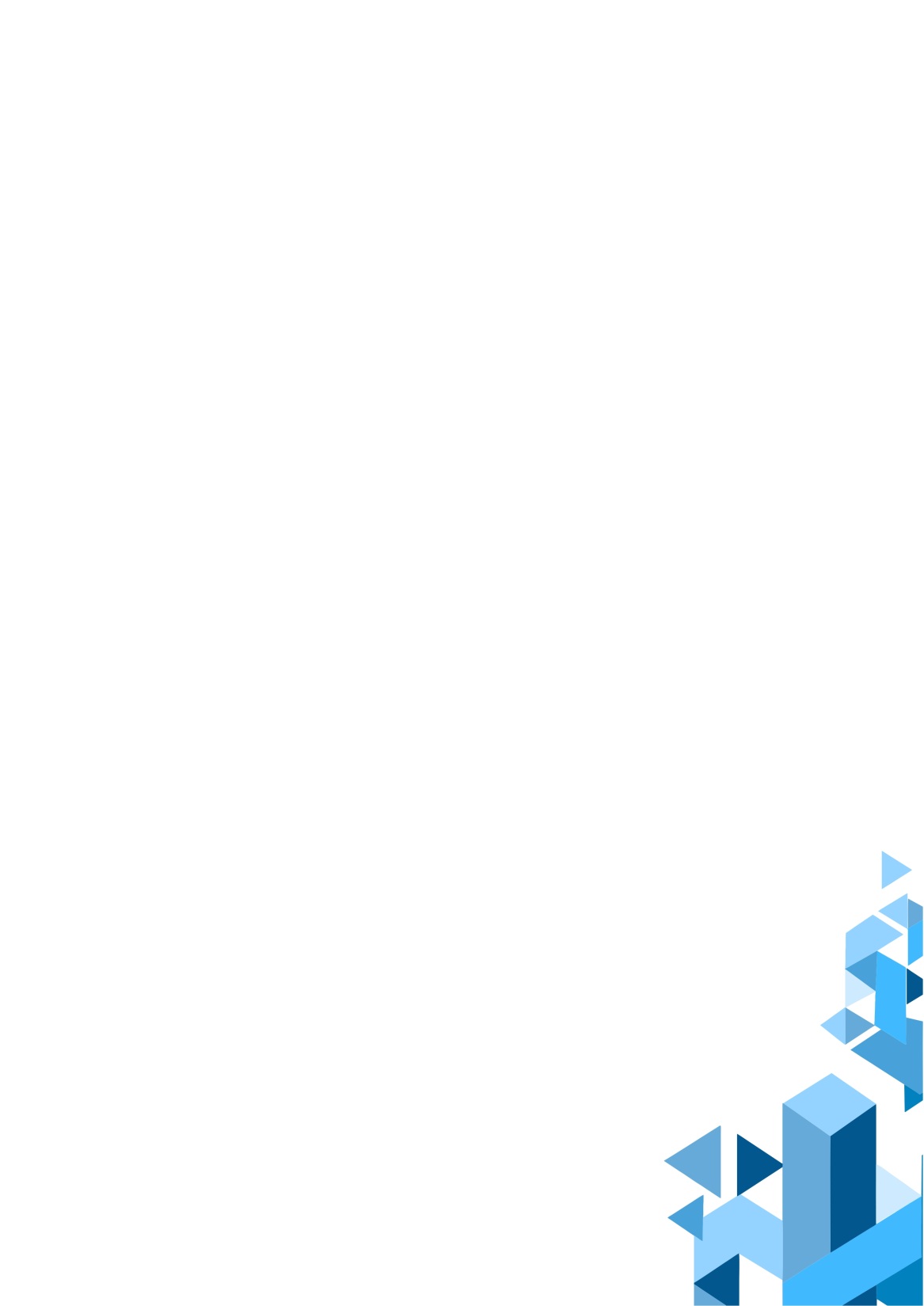 80-летие
ВЫСШЕГО ОБРАЗОВАНИЯ В ЯКУТИИ
2014
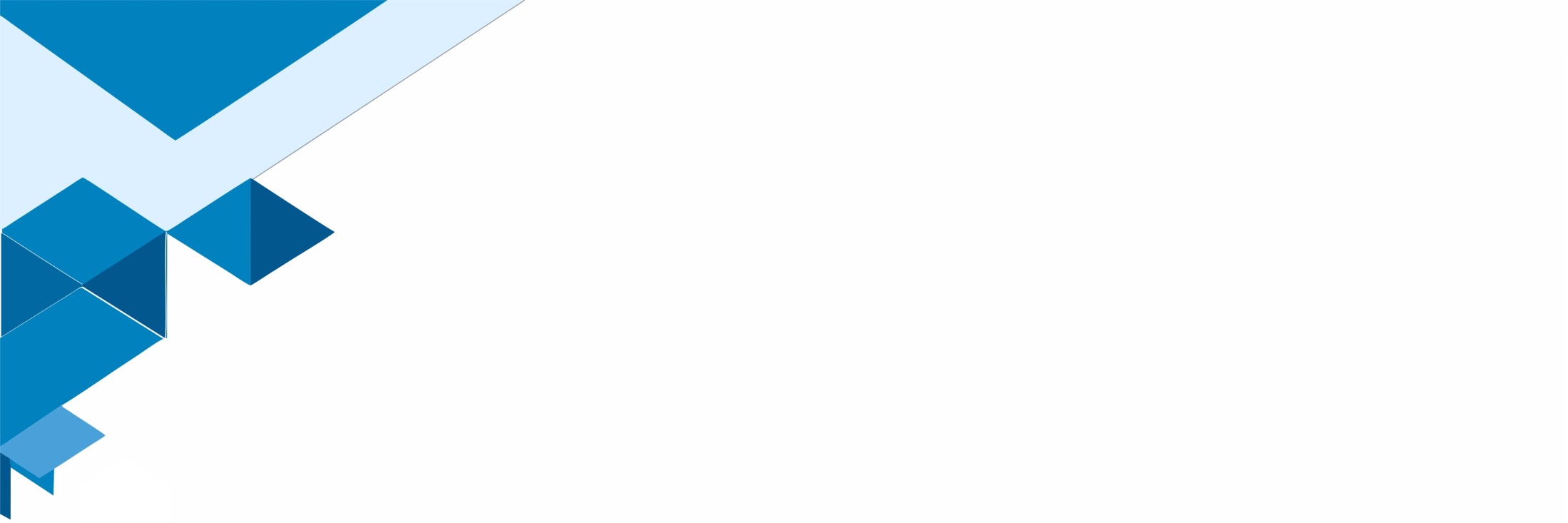 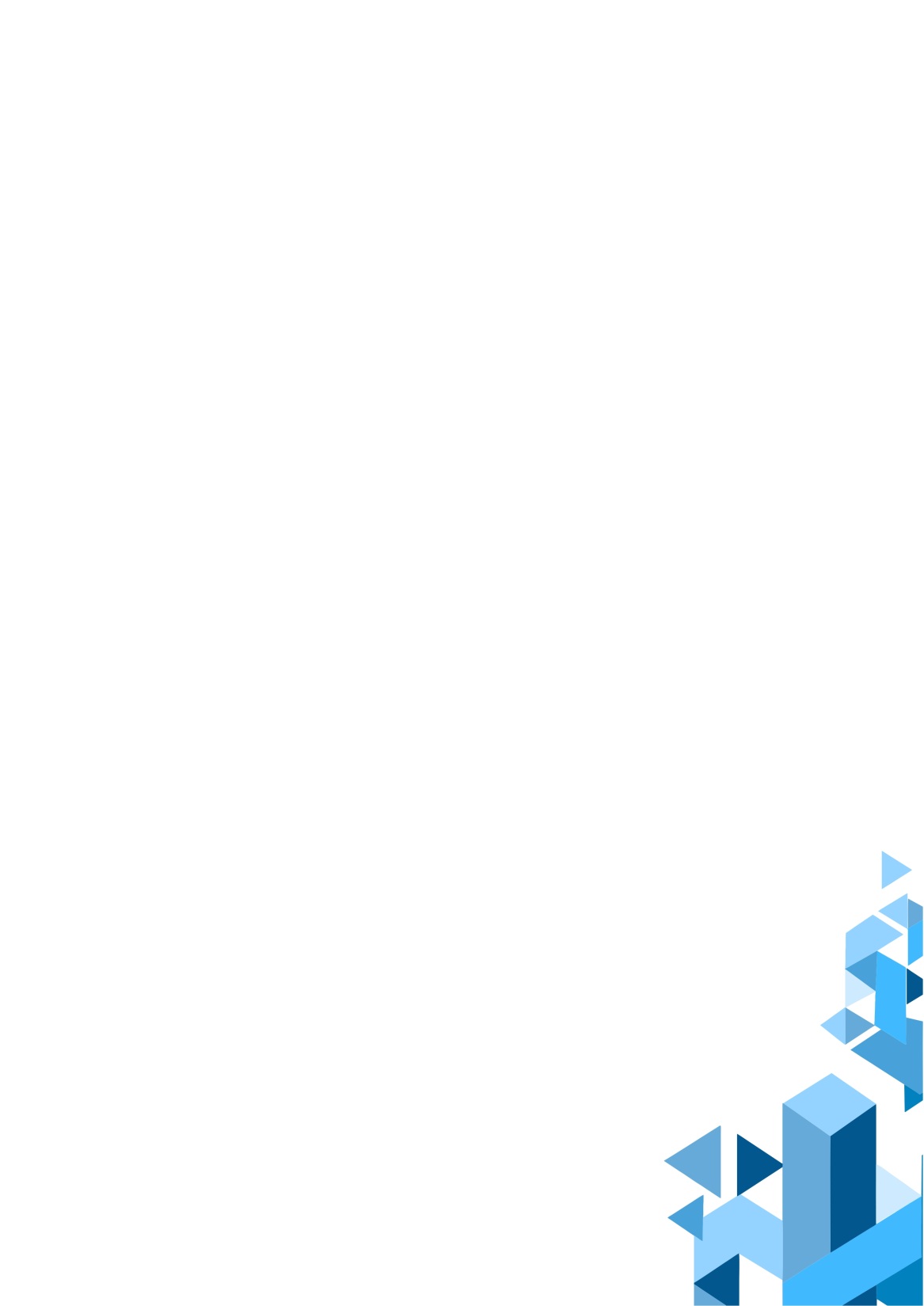 ЗНАЧИМЫЕ СОБЫТИЯ
2014/2015 УЧЕБНОГО ГОДА
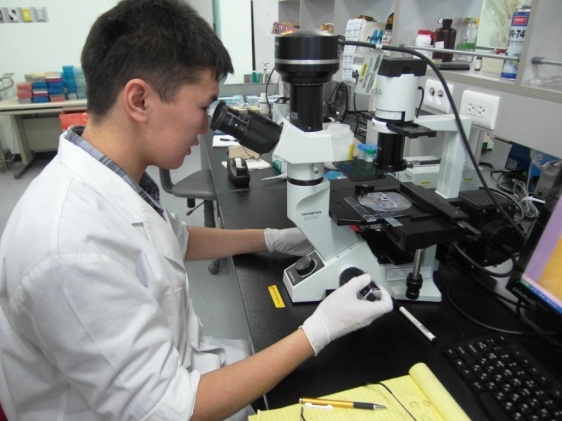 ЗАВЕРШЕНИЕ ВТОРОГО ЭТАПА РЕАЛИЗАЦИИ ПРОГРАММЫ РАЗВИТИЯ
2014
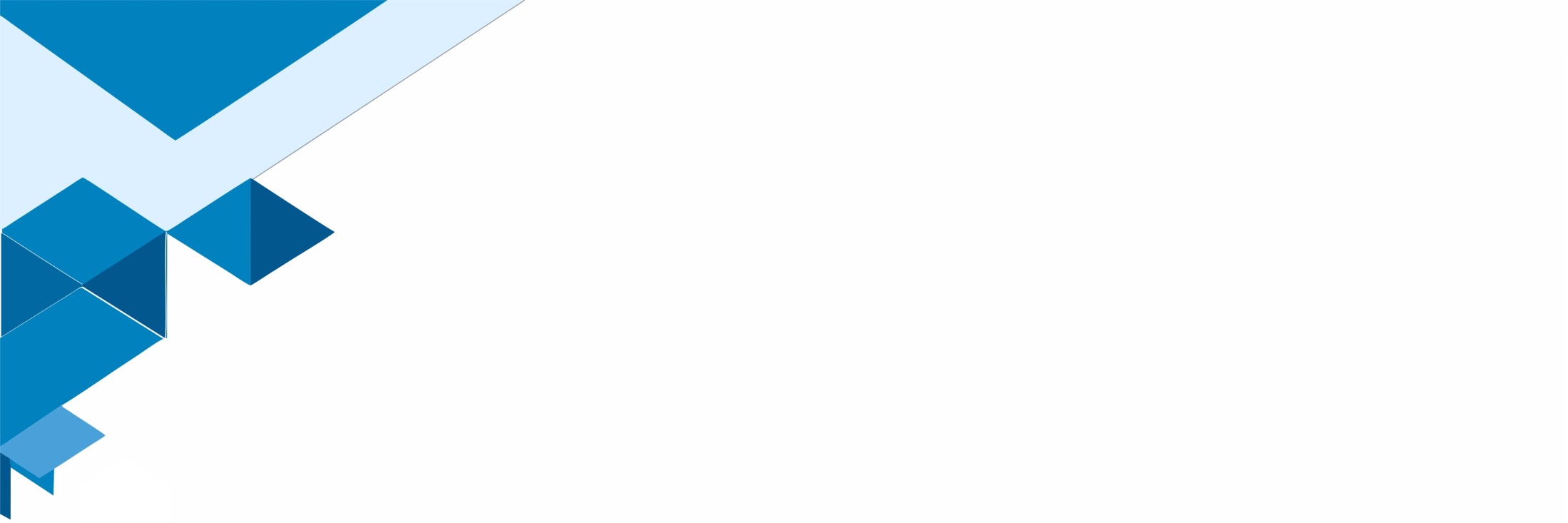 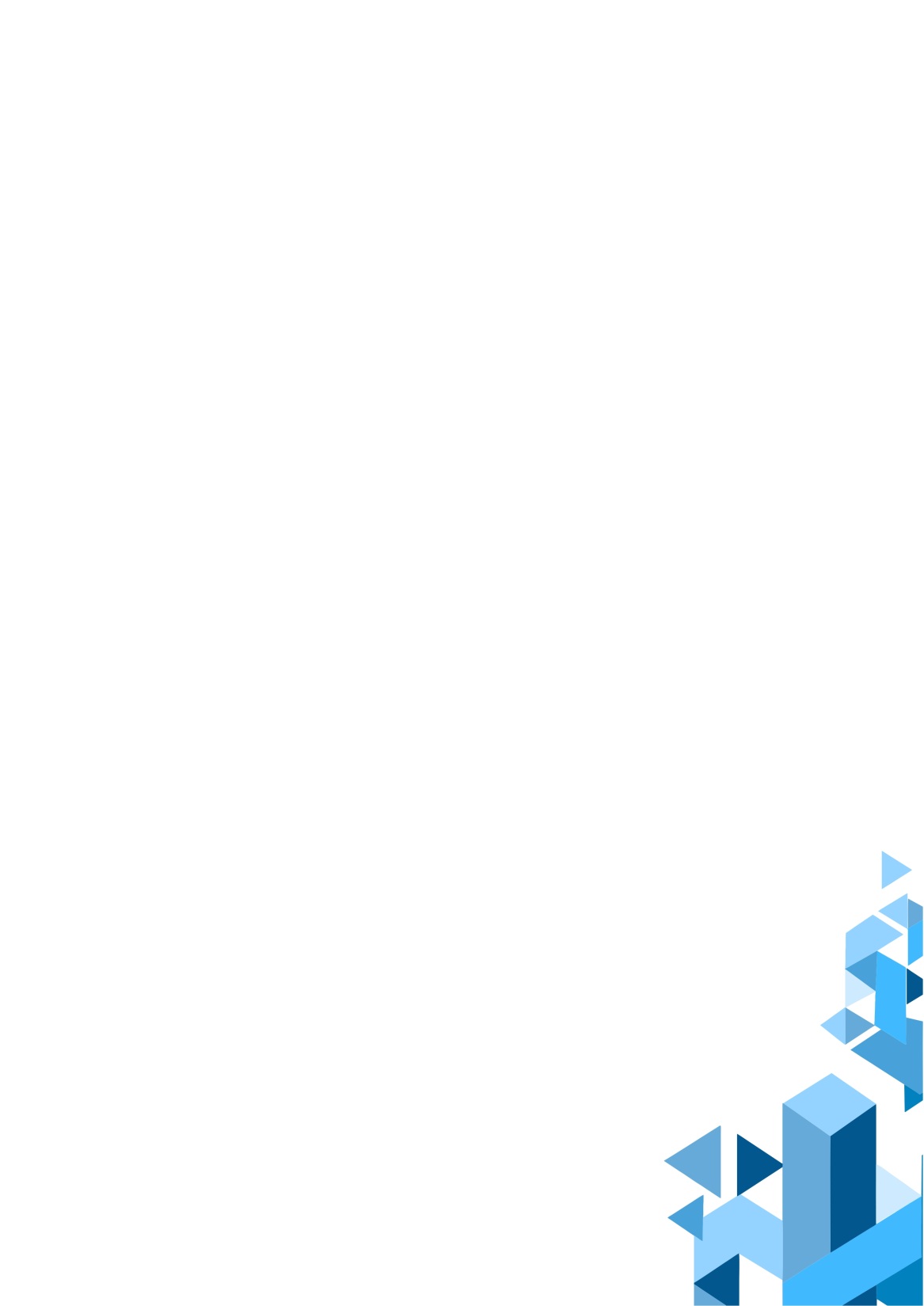 ЗНАЧИМЫЕ СОБЫТИЯ
2014/2015 УЧЕБНОГО ГОДА
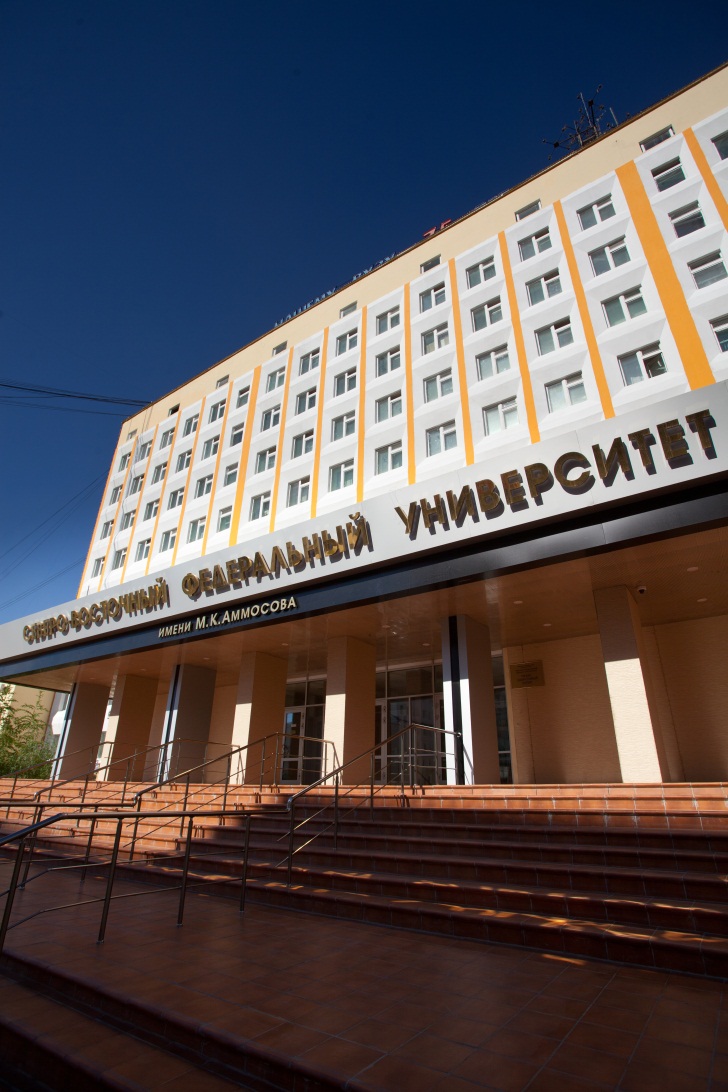 5-летие 
СОЗДАНИЯ СВФУ
2.04.15
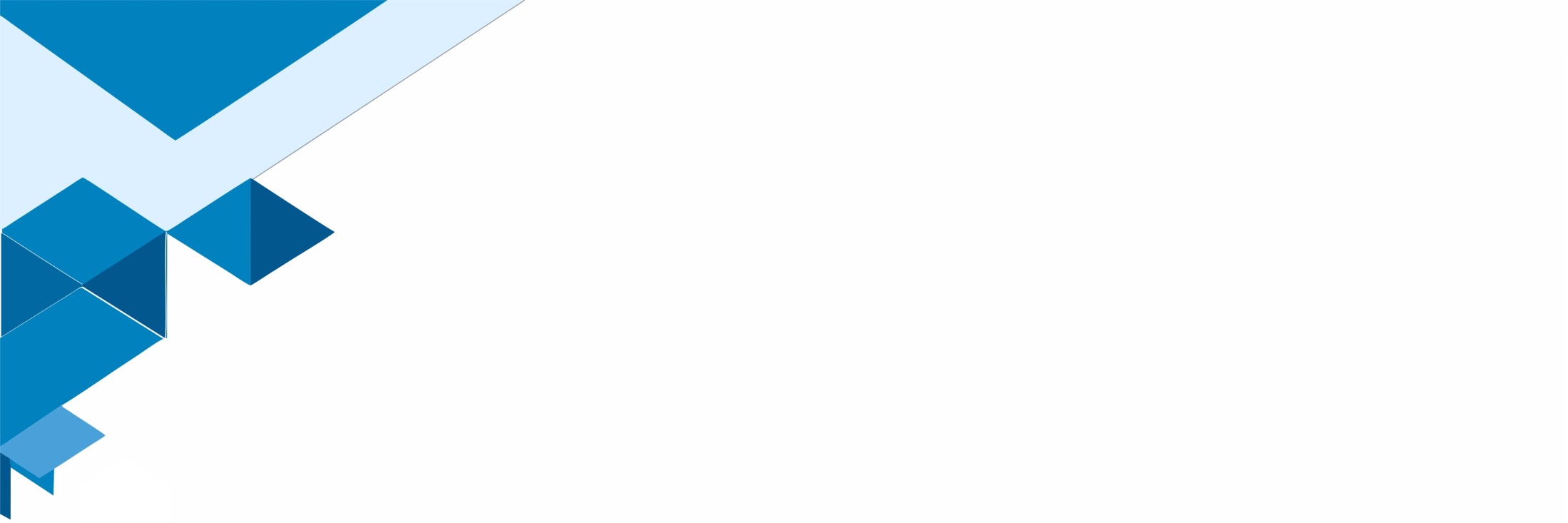 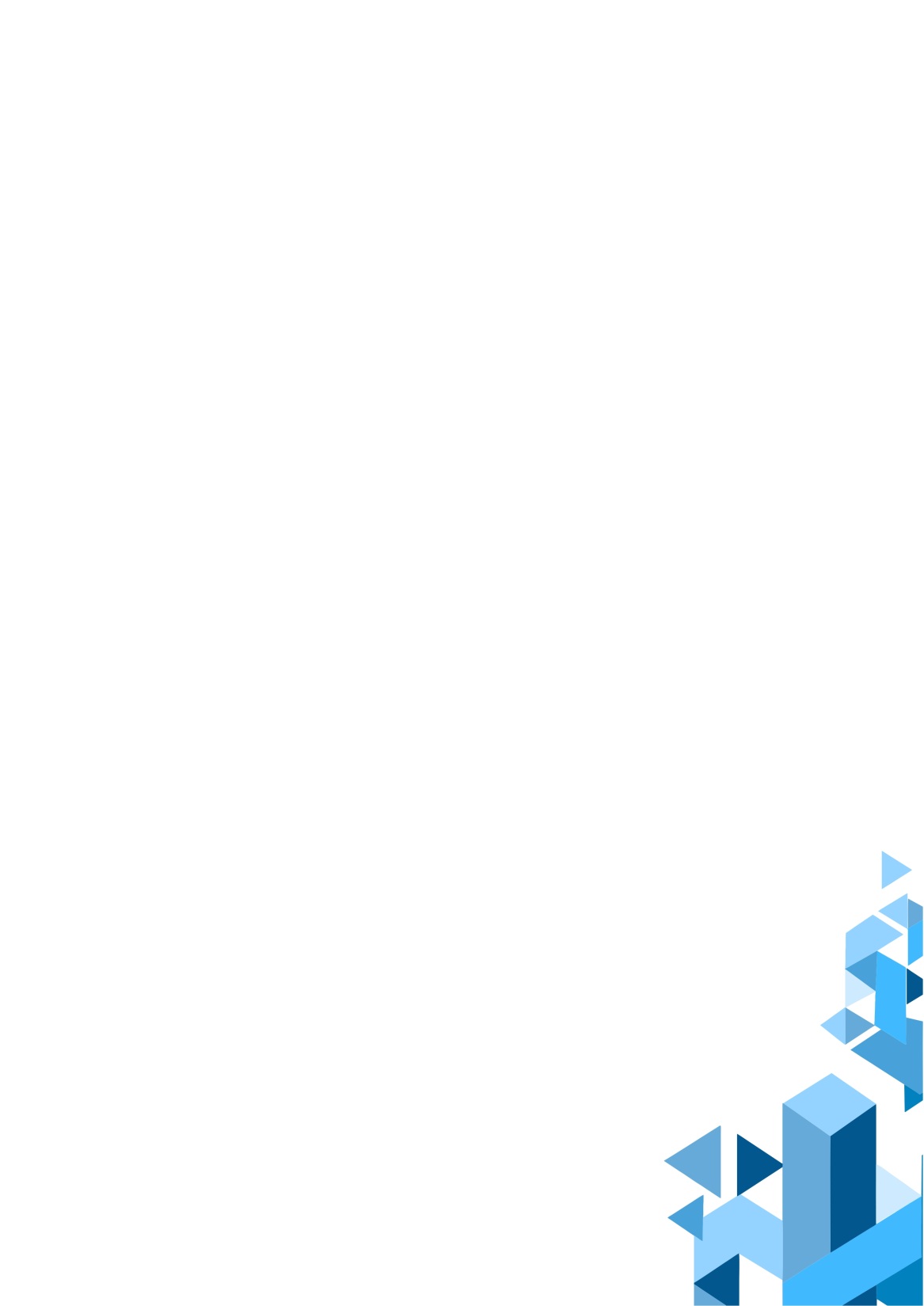 ЗНАЧИМЫЕ СОБЫТИЯ
2014/2015 УЧЕБНОГО ГОДА
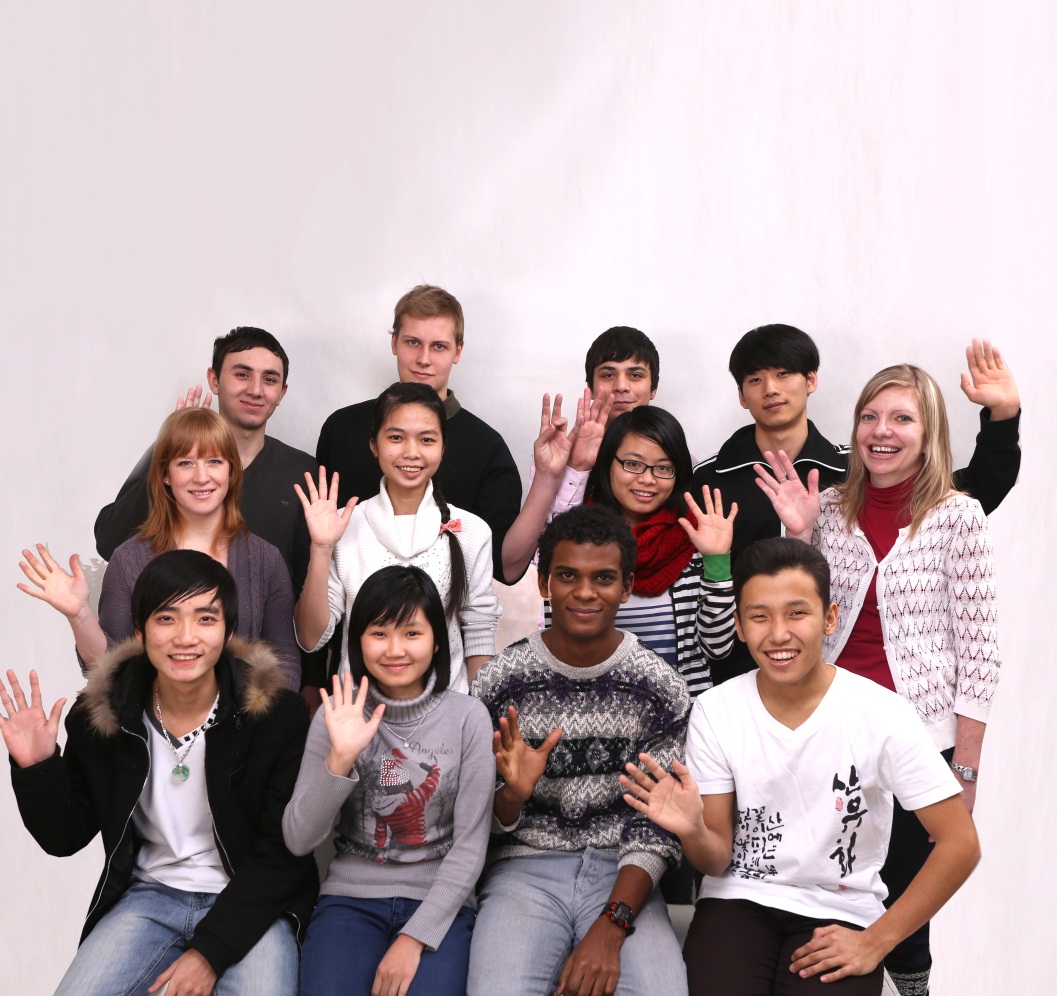 Государственная аккредитация
ГОСУДАРСТВЕННАЯ АККРЕДИТАЦИЯ ОБРАЗОВАТЕЛЬНЫХ ПРОГРАММ
2014
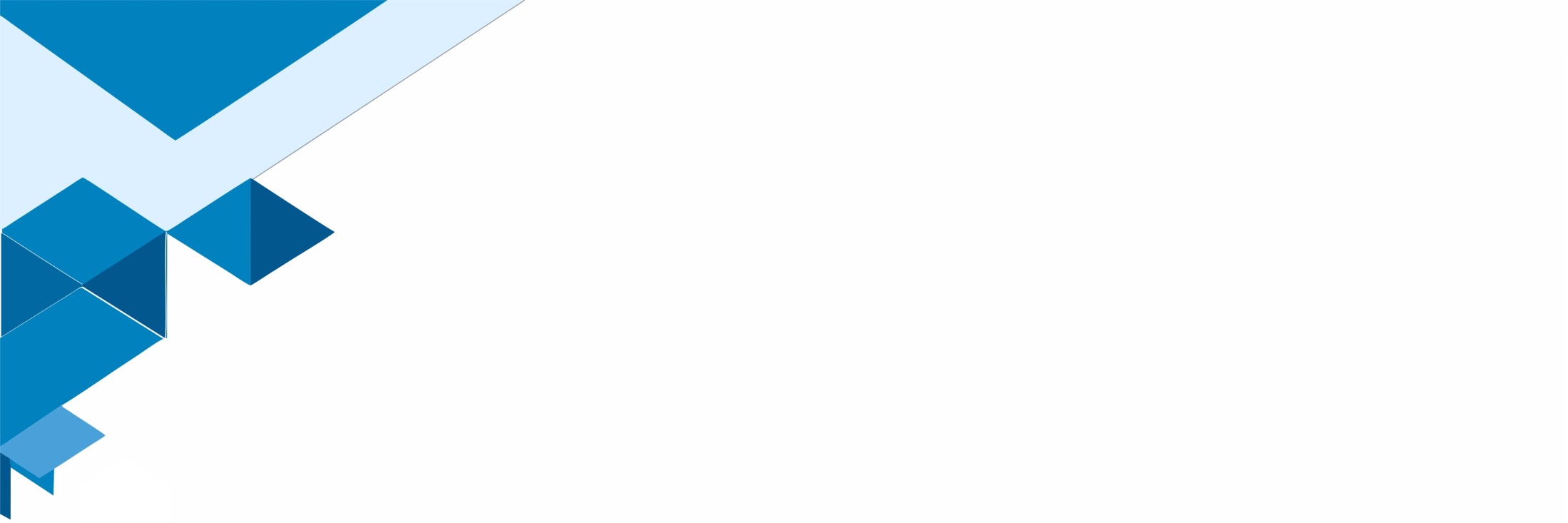 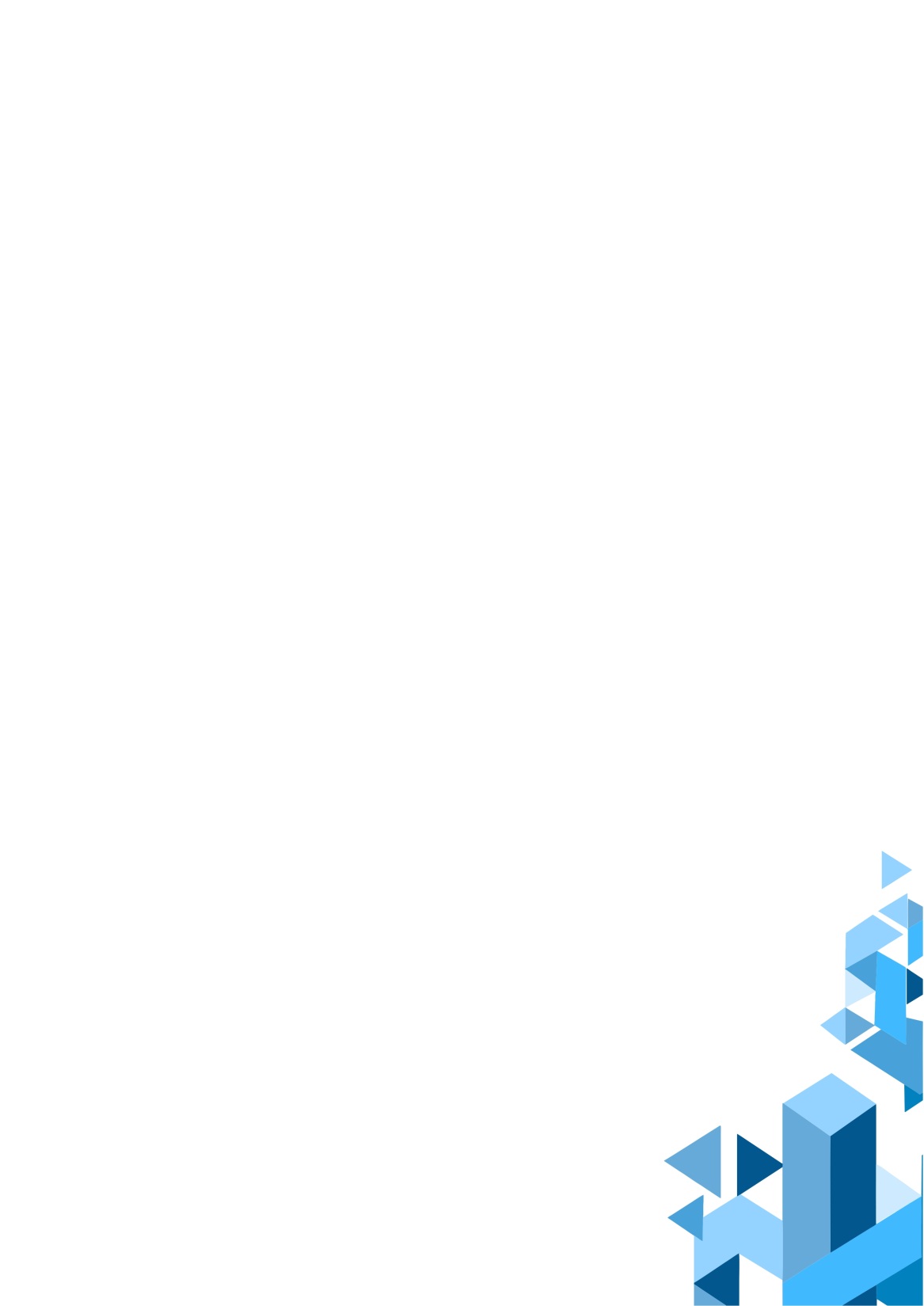 ЗНАЧИМЫЕ СОБЫТИЯ
2014/2015 УЧЕБНОГО ГОДА
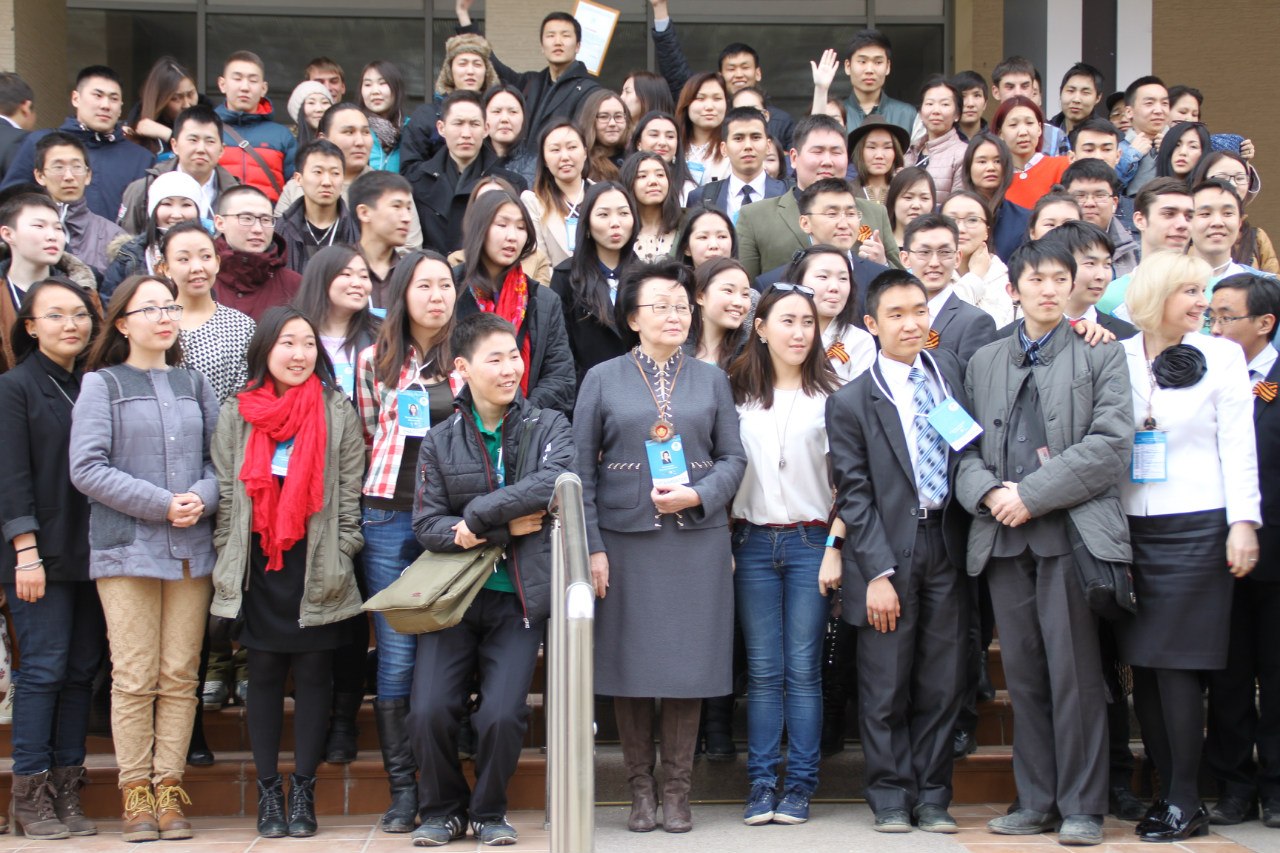 ЗАВЕРШЕНИЕ МАССОВОГО ПЕРЕХОДА 
НА ДВУХУРОВНЕВОЕ ОБРАЗОВАНИЕ
2015
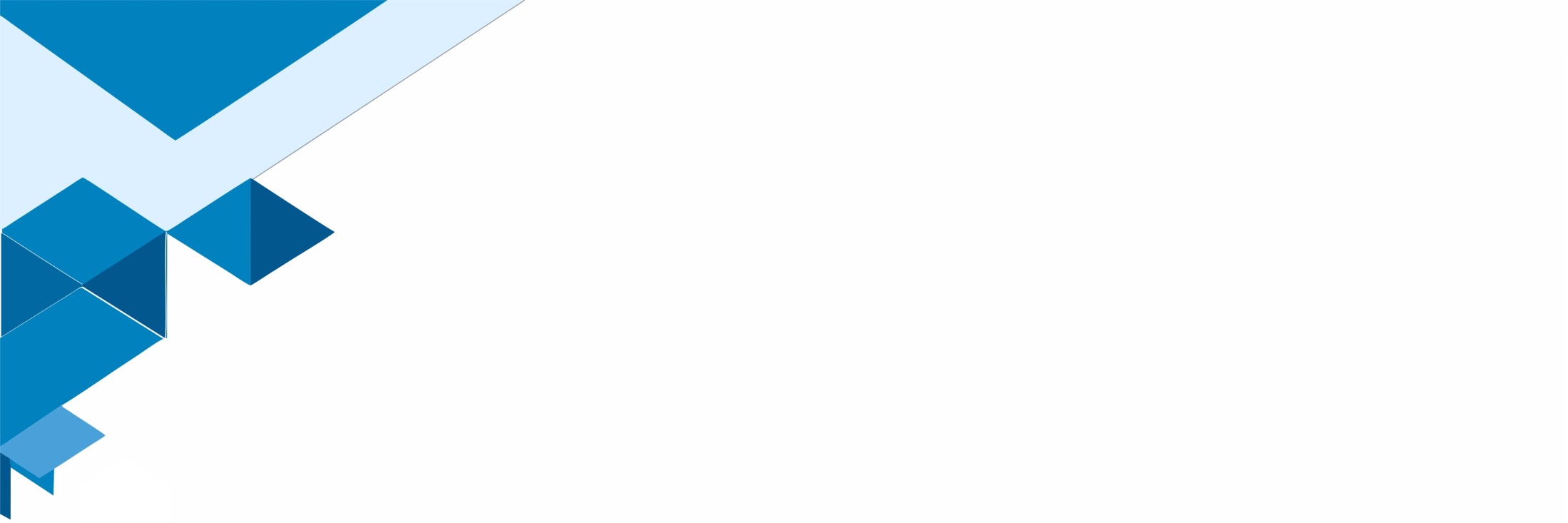 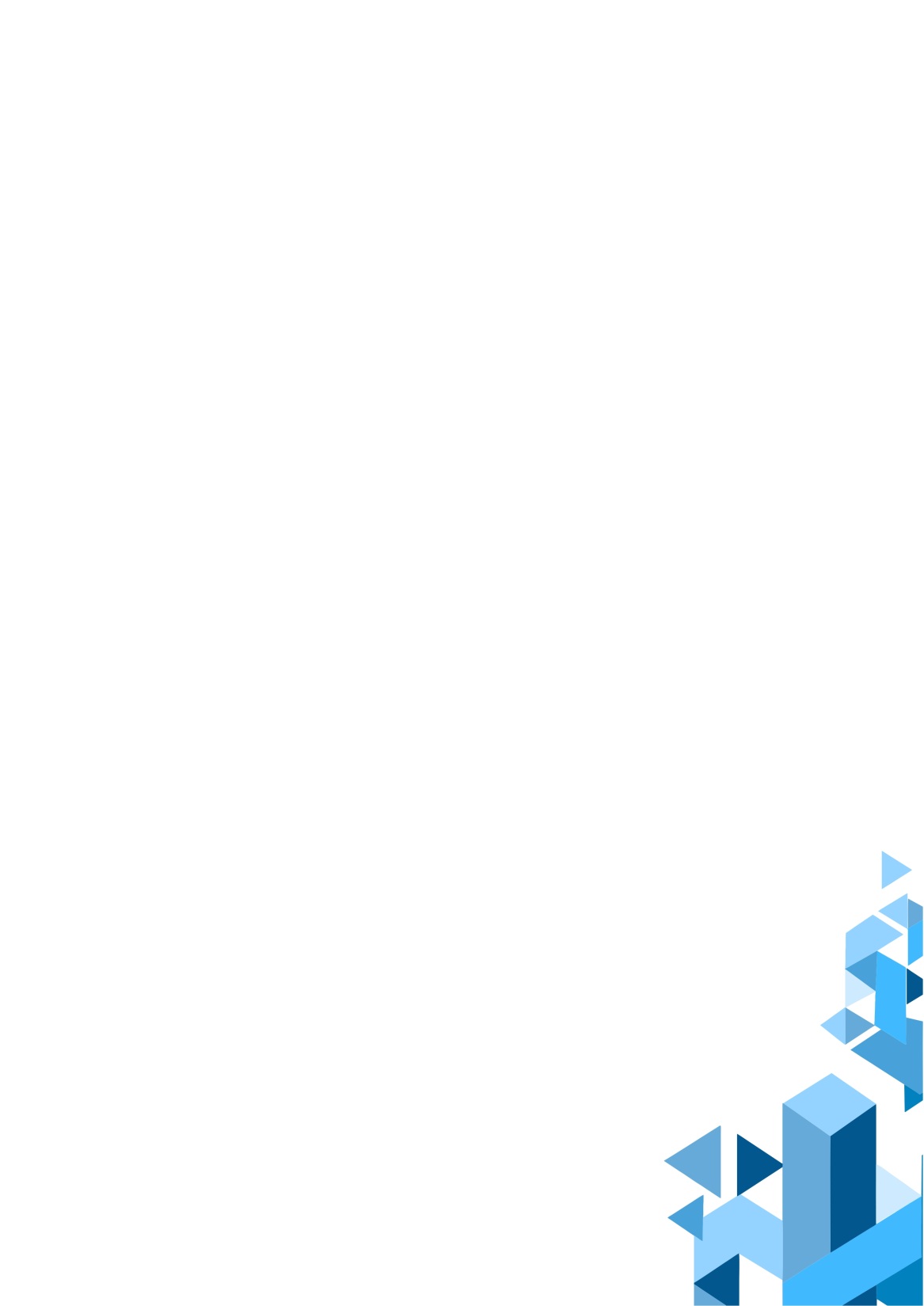 ЗНАЧИМЫЕ СОБЫТИЯ
2014/2015 УЧЕБНОГО ГОДА
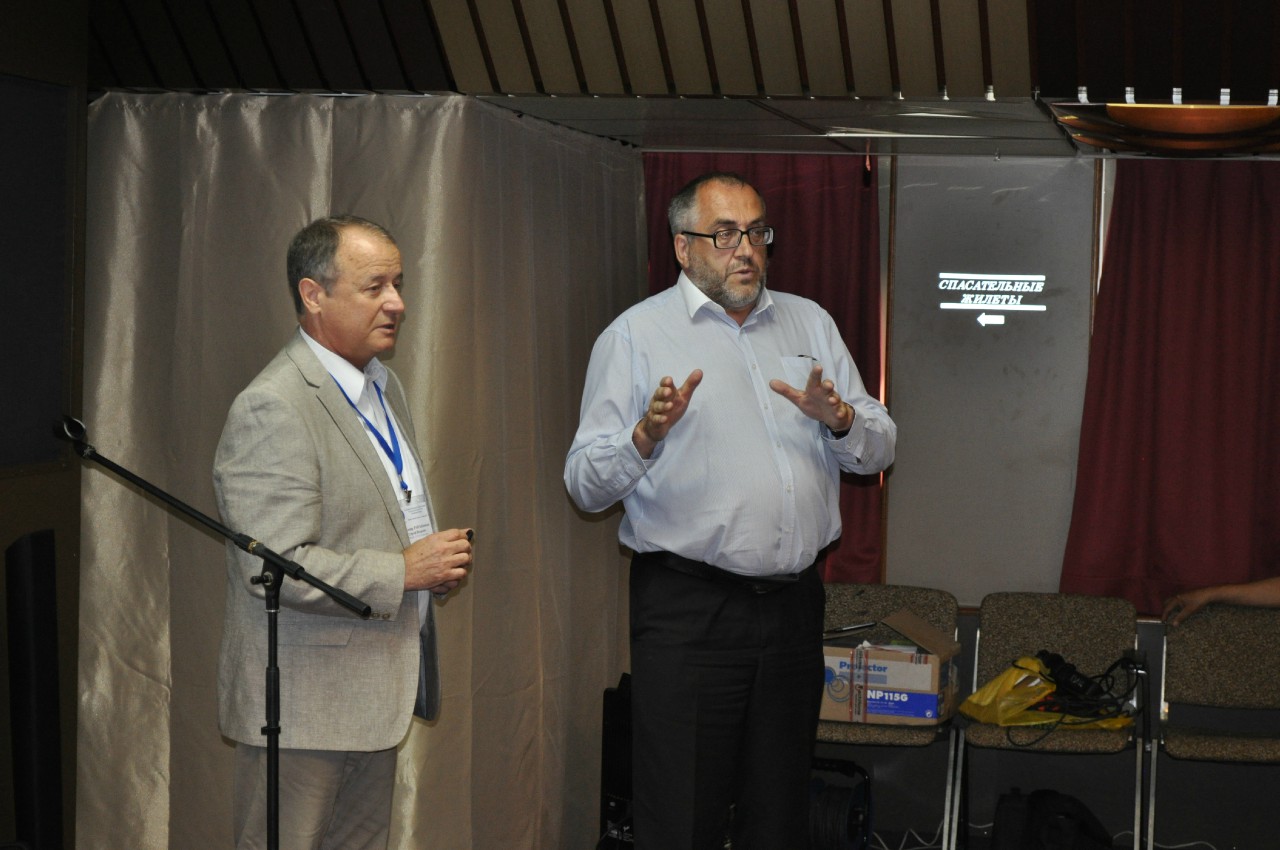 ЗАВЕРШЕНИЕ РЕАЛИЗАЦИИ ПРОЕКТОВ ПО ПРИВЛЕЧЕНИЮ ВЕДУЩИХ УЧЕНЫХ
2014
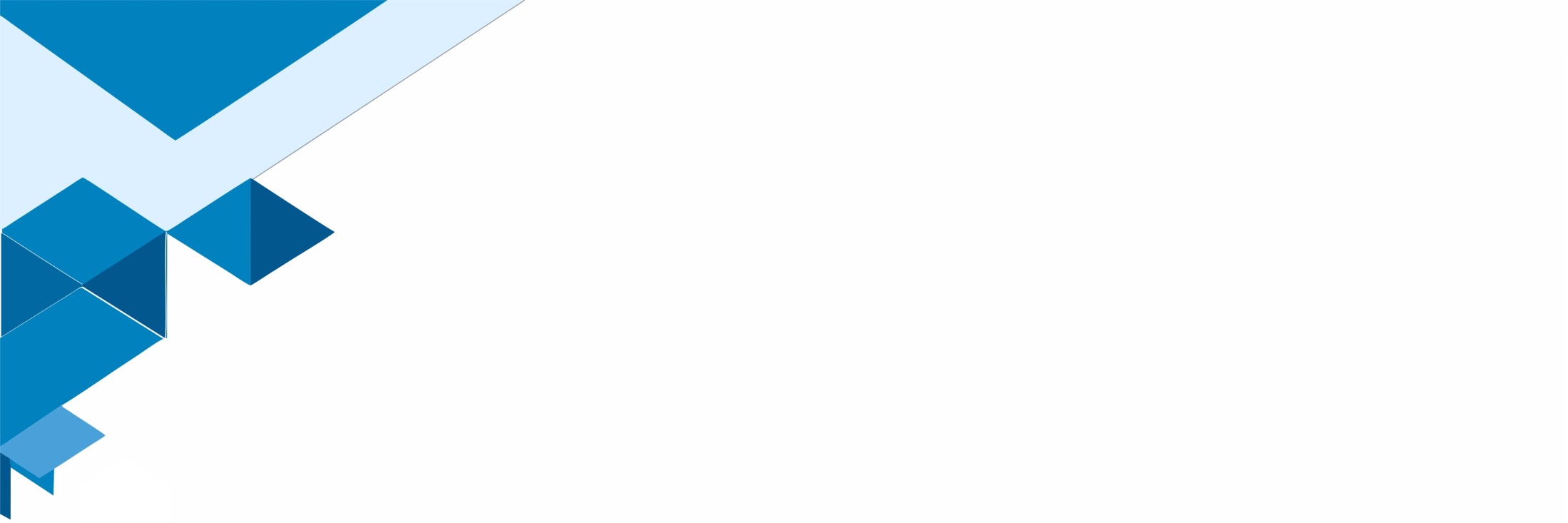 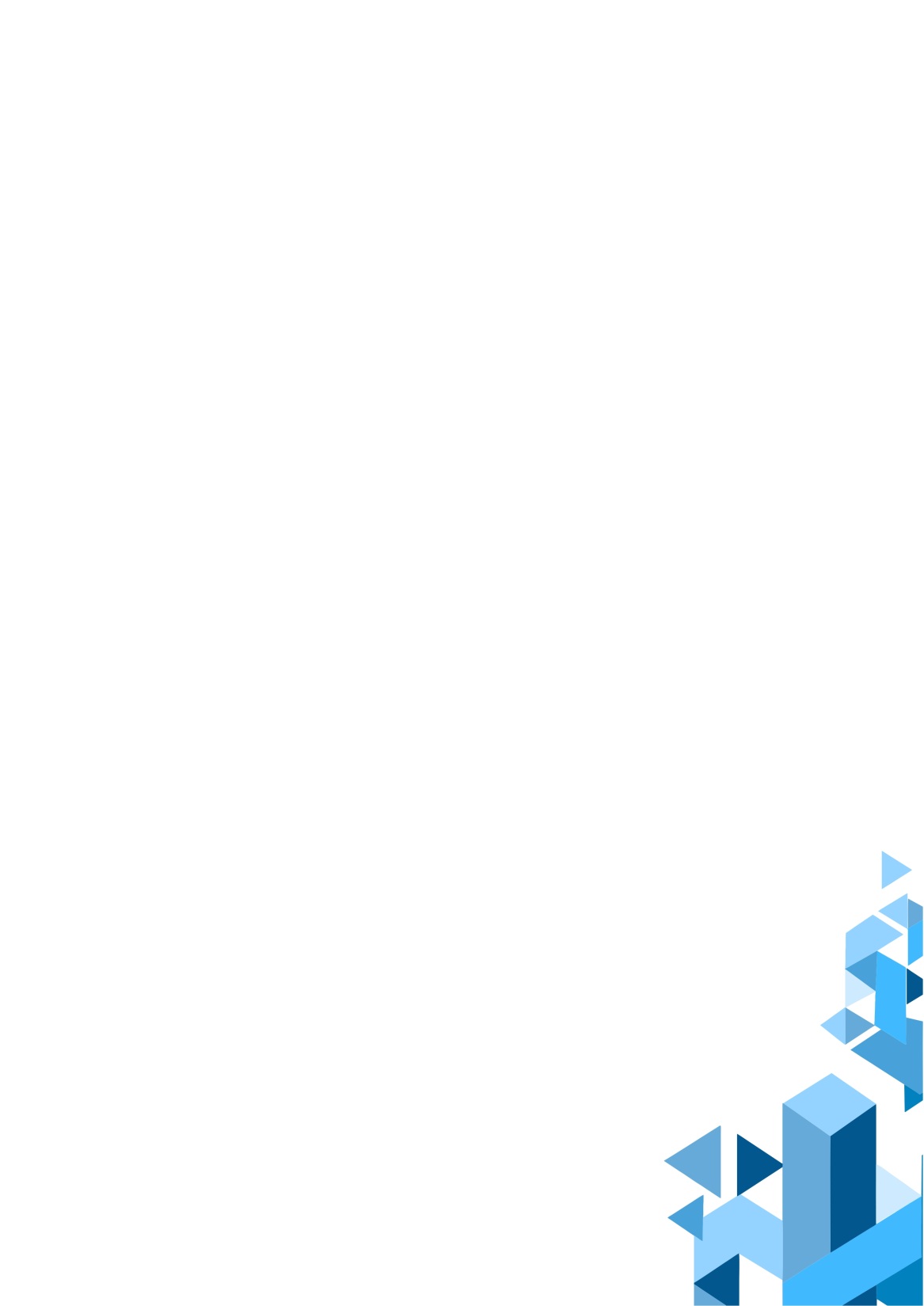 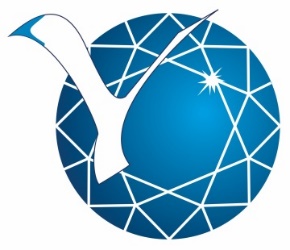 ОСНОВНЫЕ ЗАДАЧИ РАЗВИТИЯ УНИВЕРСИТЕТА 
В 2014/2015 УЧЕБНОМ ГОДУ
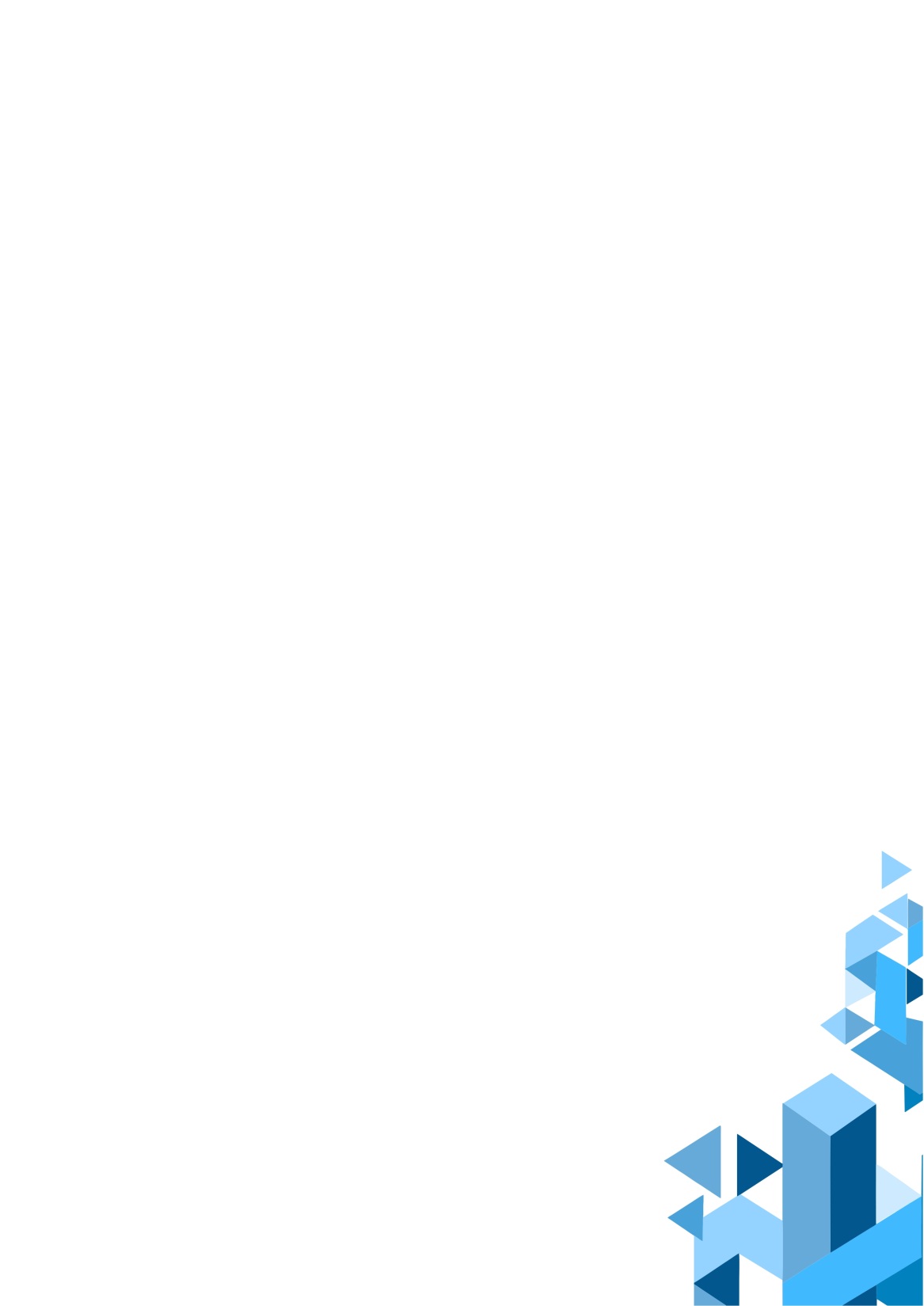 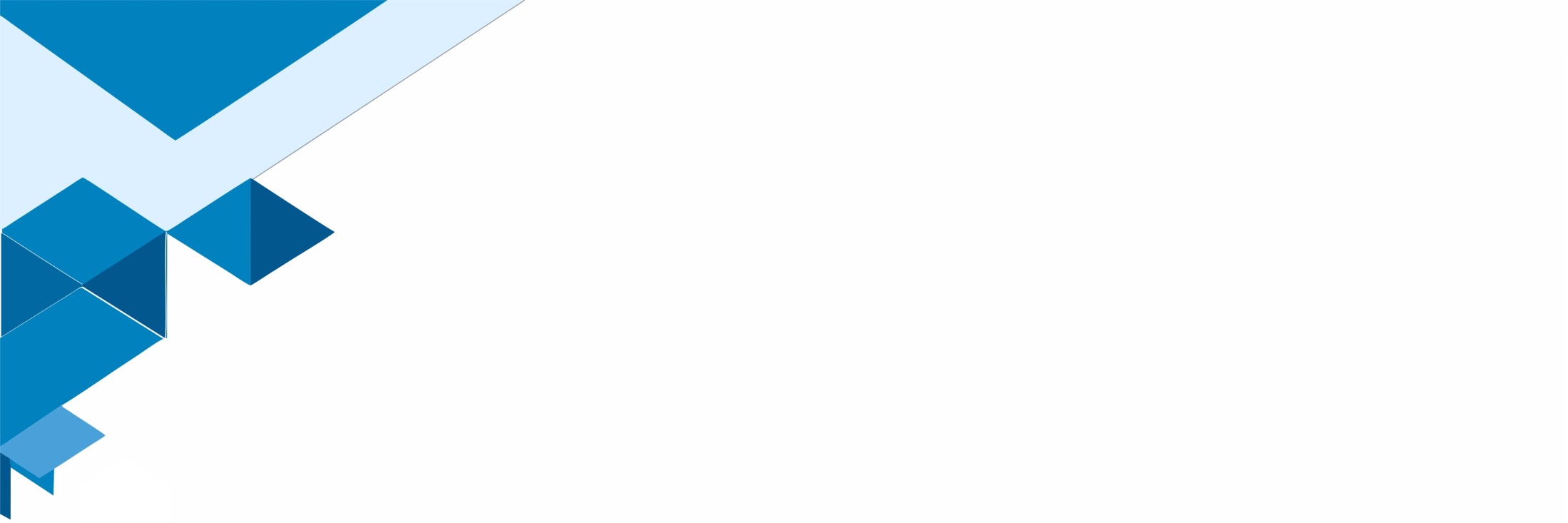 ОСНОВНЫЕ ЗАДАЧИ РАЗВИТИЯ СВФУ 
В 2014/2015 УЧЕБНОМ ГОДУ
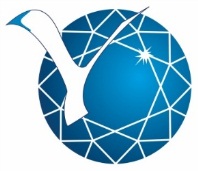 1
РАЗРАБОТКА 
ОБРАЗОВАТЕЛЬНЫХ ПРОГРАММ
МАГИСТРАТУРЫ
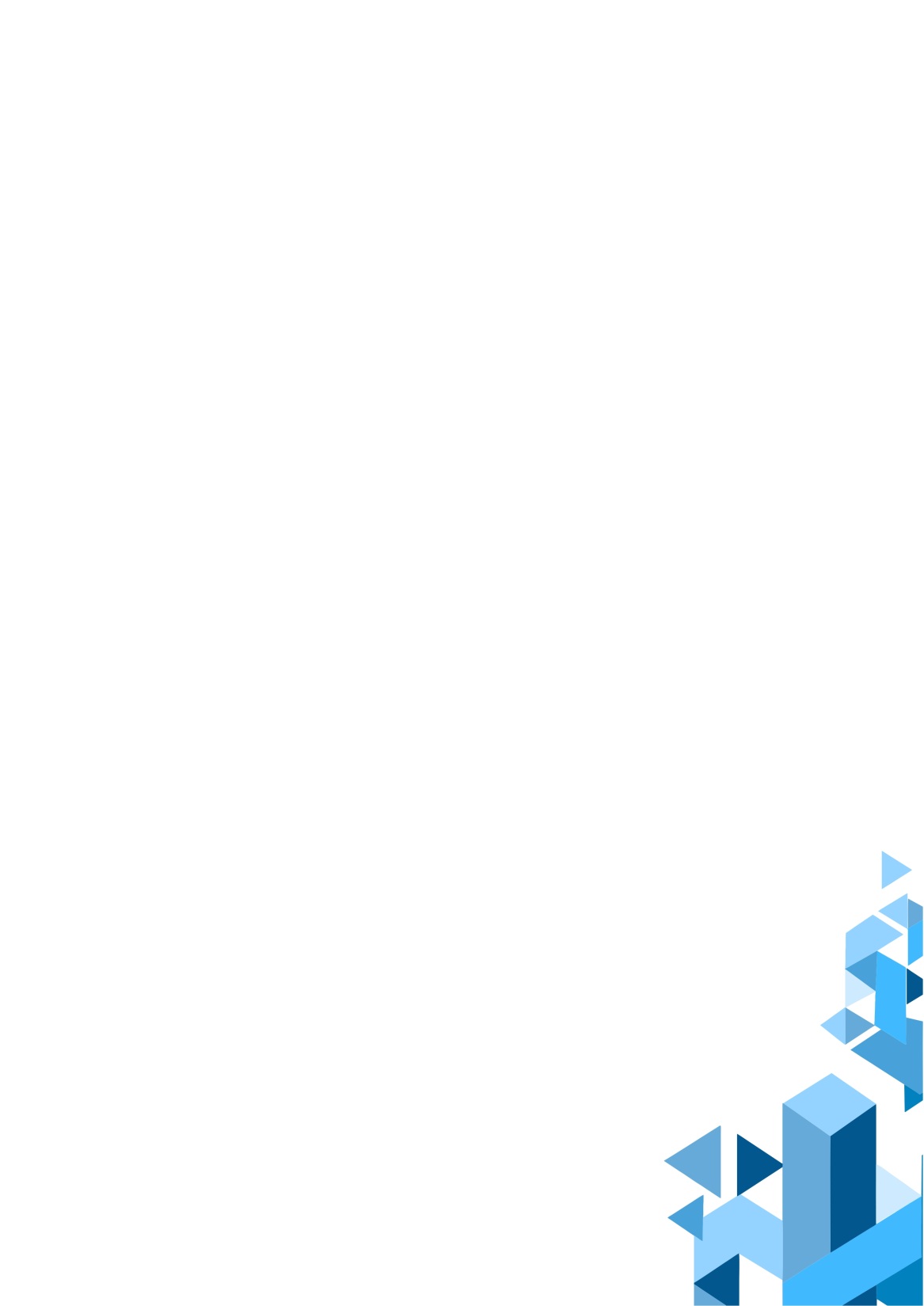 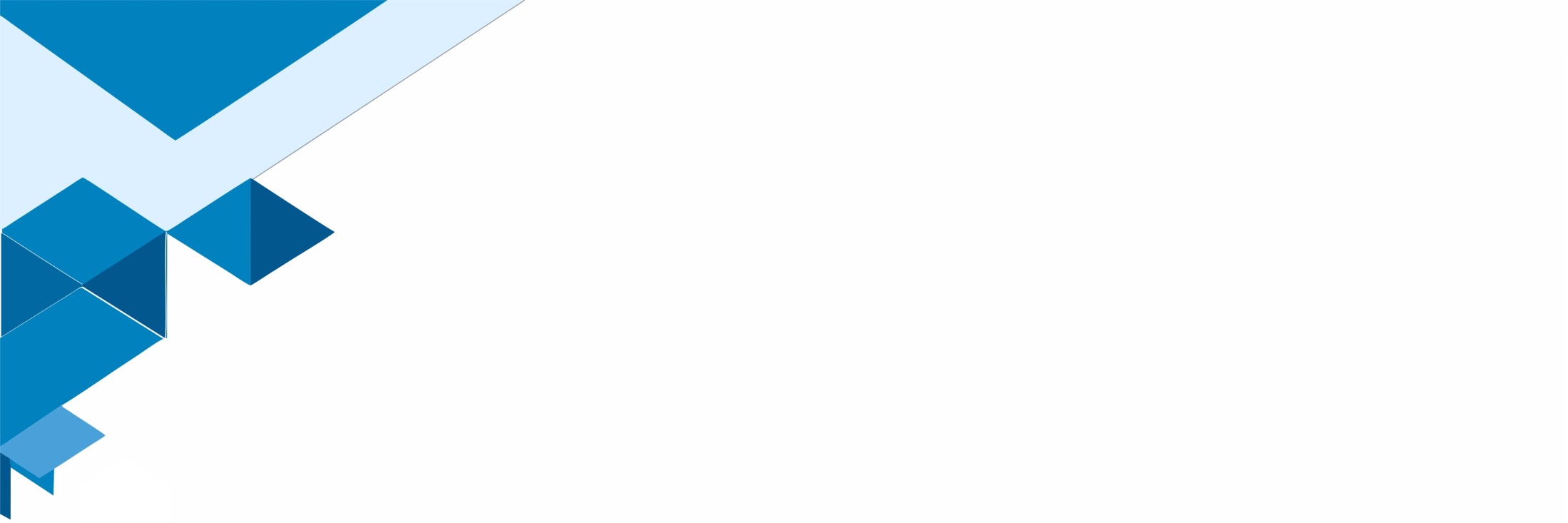 ОСНОВНЫЕ ЗАДАЧИ РАЗВИТИЯ СВФУ 
В 2014/2015 УЧЕБНОМ ГОДУ
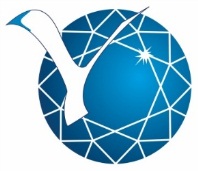 2
РАЗРАБОТКА, УТВЕРЖДЕНИЕ И РЕАЛИЗАЦИЯ САМОСТОЯТЕЛЬНЫХ ОБРАЗОВАТЕЛЬНЫХ СТАНДАРТОВ
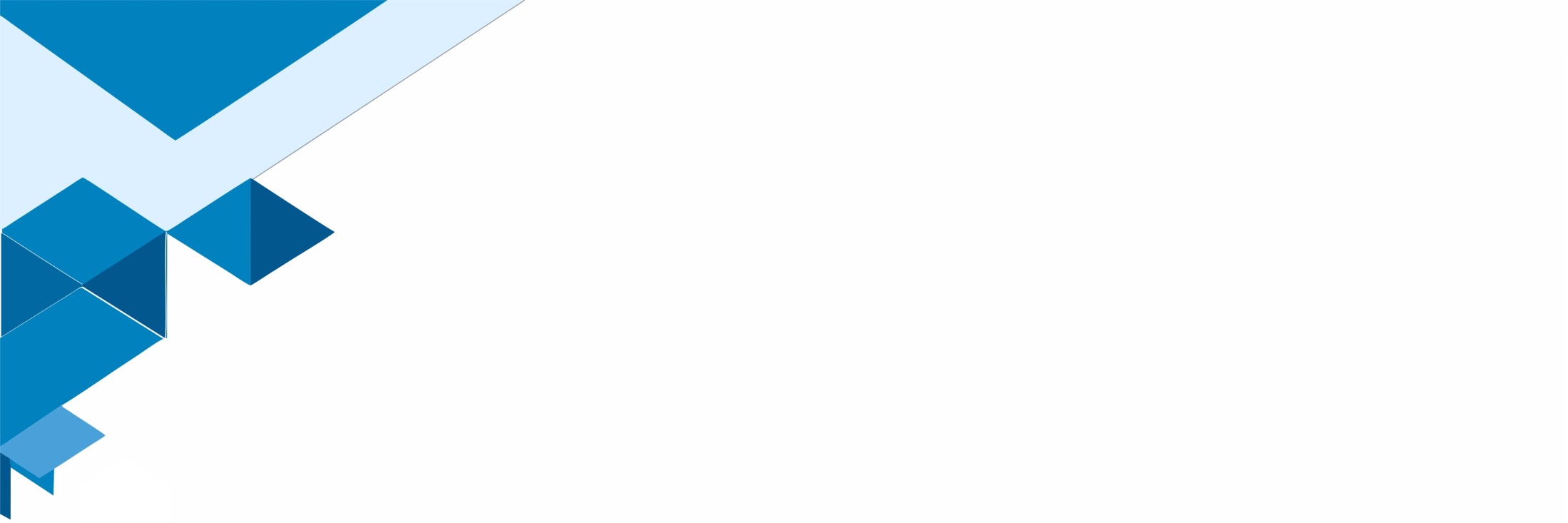 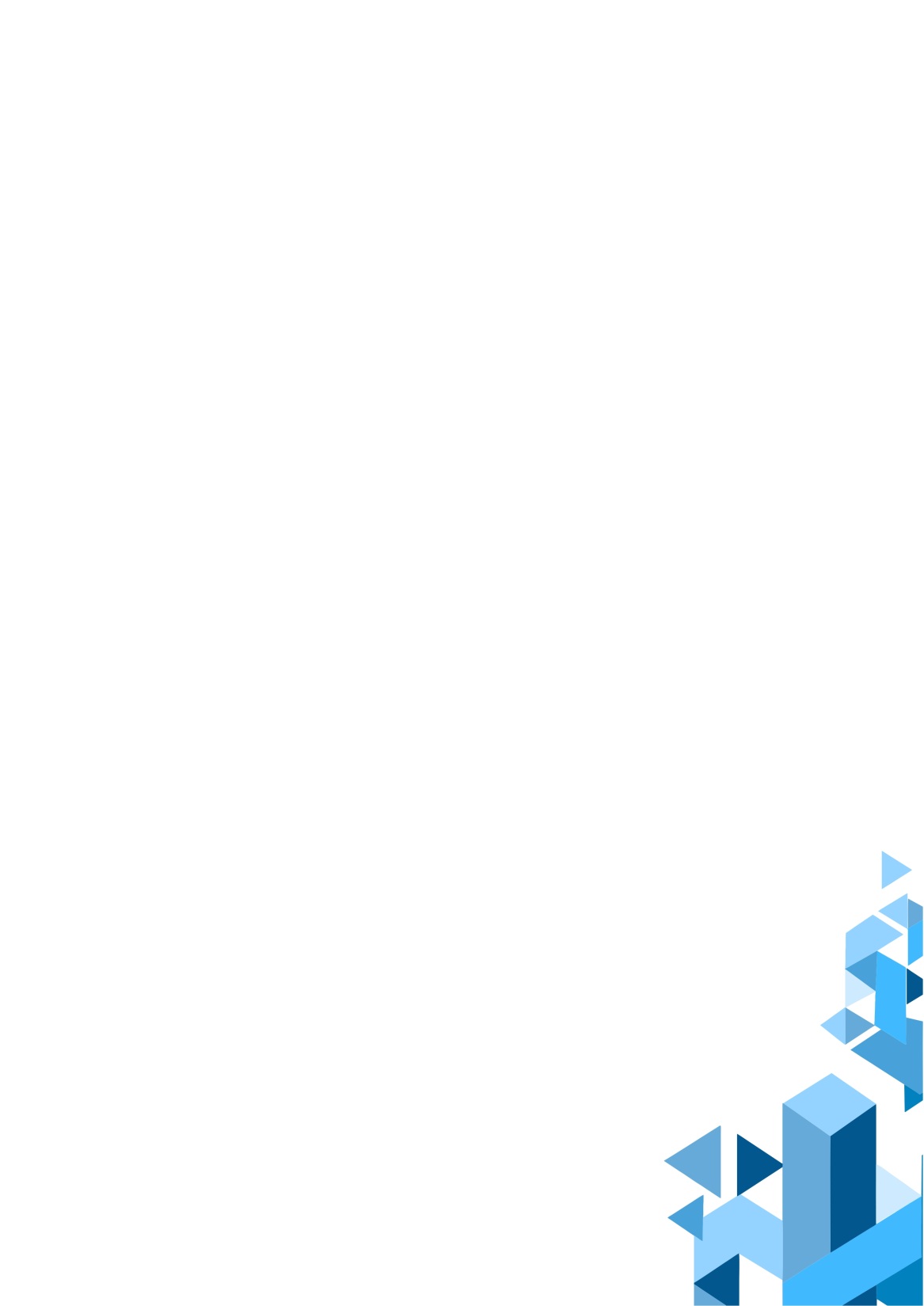 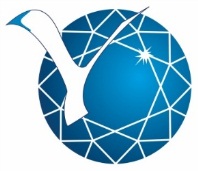 3
СОЗДАНИЕ ВНУТРИВУЗОВСКОЙ СИСТЕМЫ НЕЗАВИСИМОЙ ОЦЕНКИ ЗНАНИЙ СТУДЕНТОВ
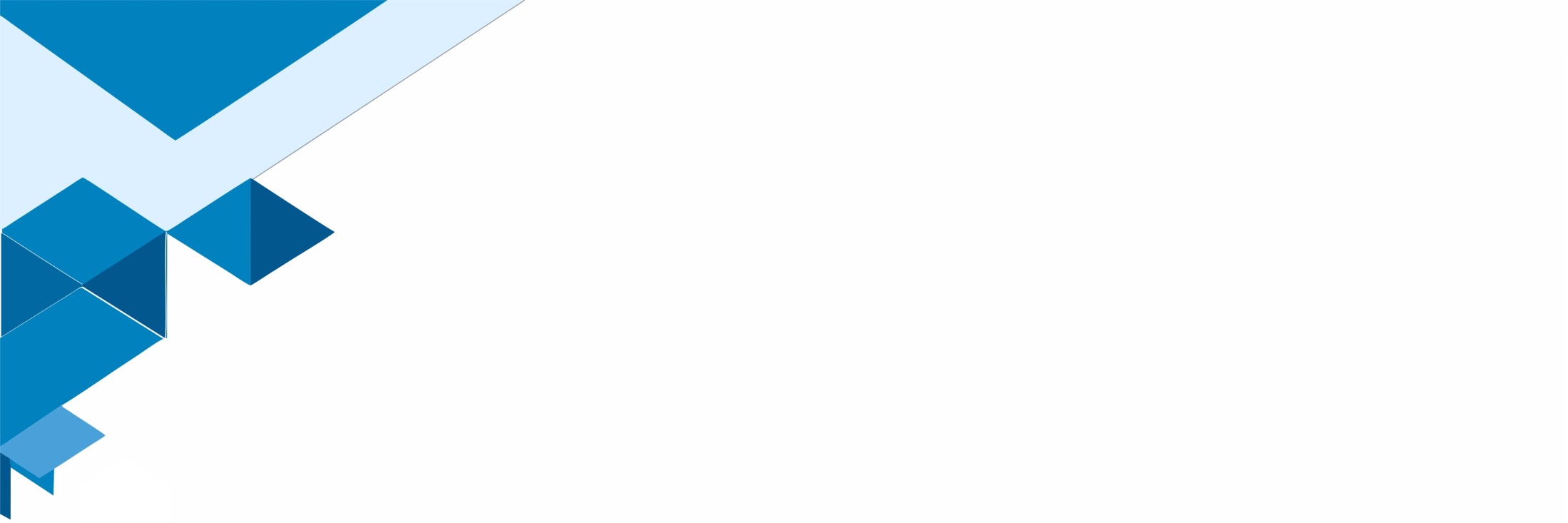 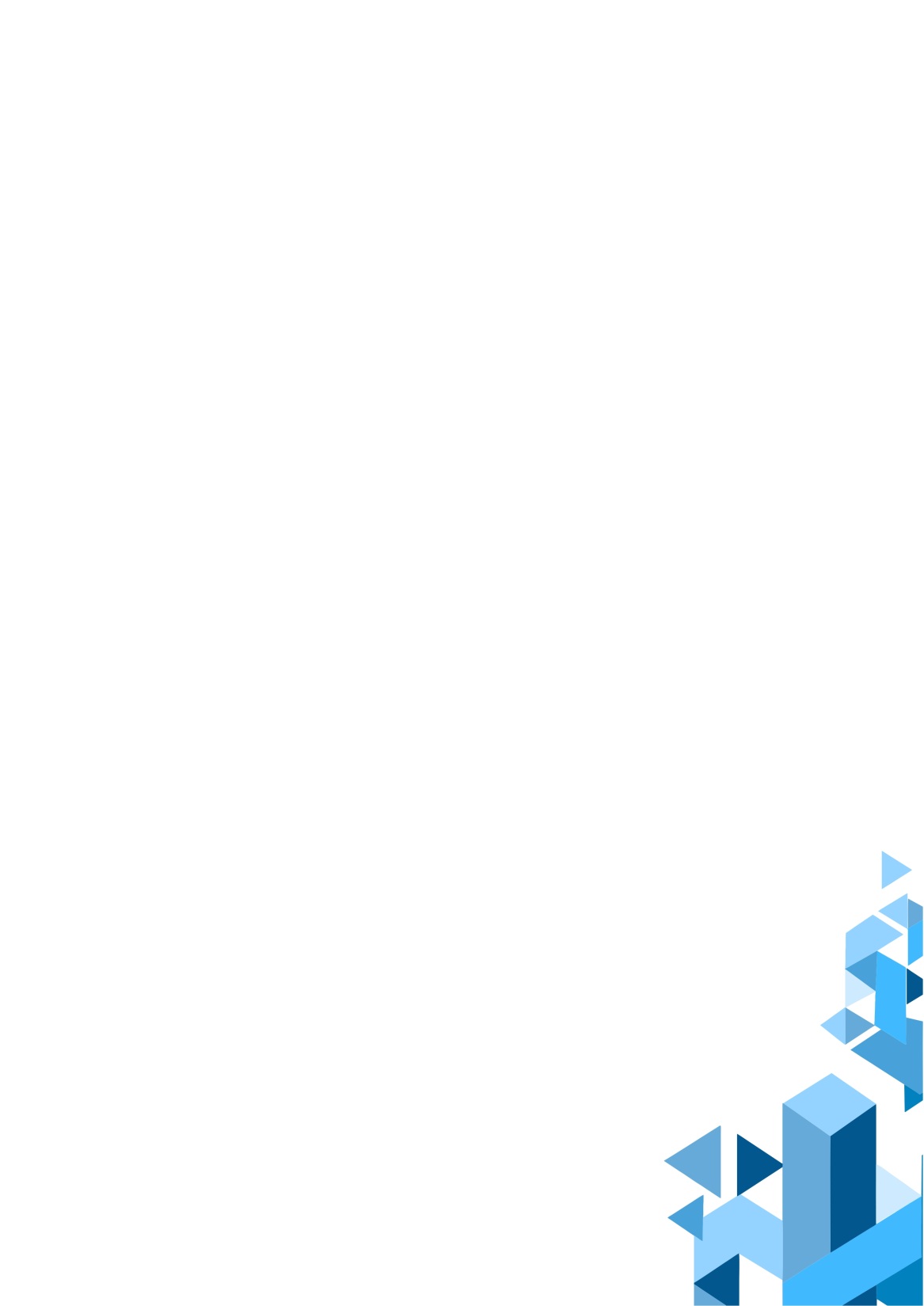 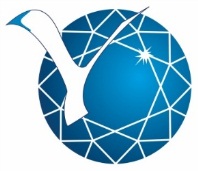 АКТИВНОЕ ИСПОЛЬЗОВАНИЕ СОВРЕМЕННЫХ ОБРАЗОВАТЕЛЬНЫХ ТЕХНОЛОГИЙ В УЧЕБНОМ ПРОЦЕССЕ
4
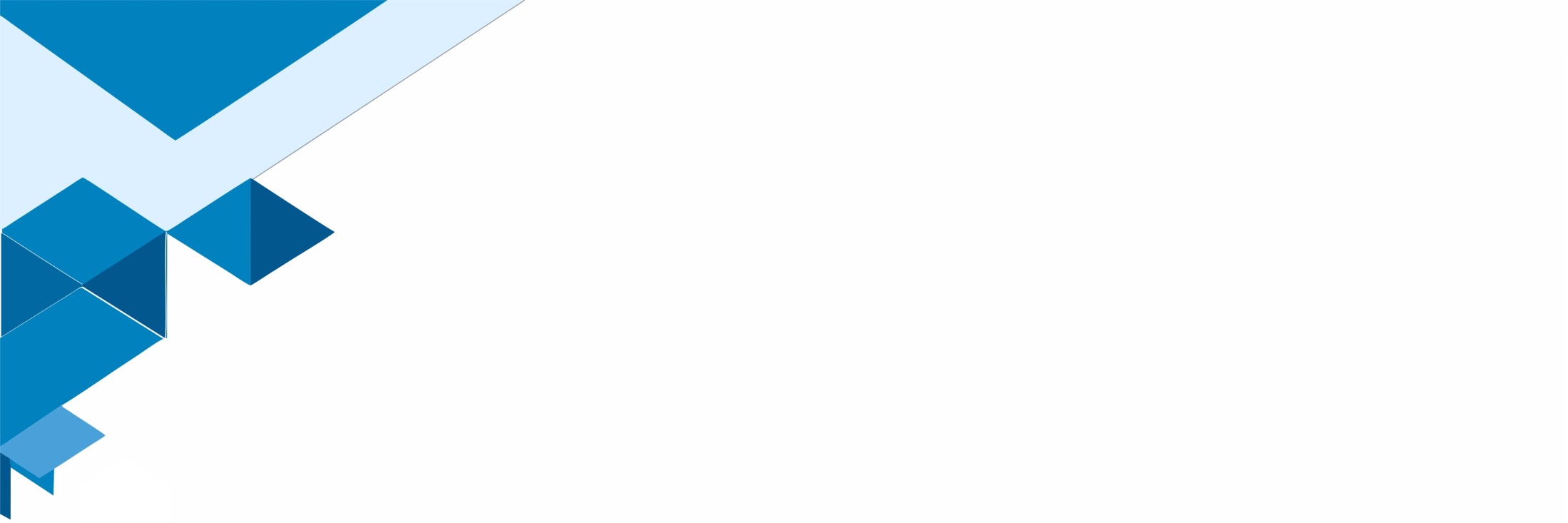 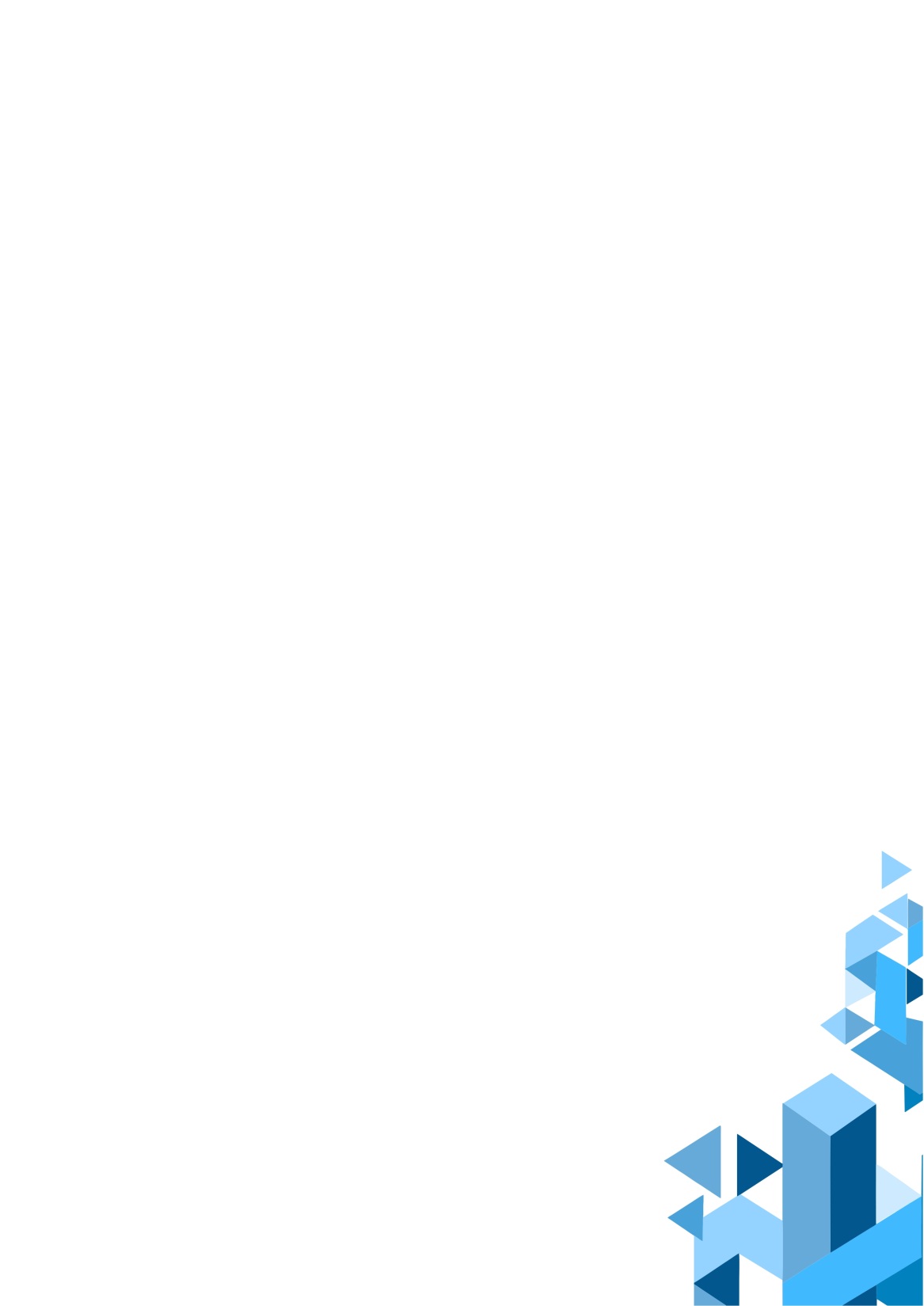 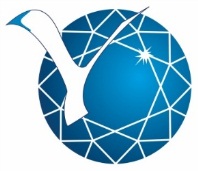 5
ПОВЫШЕНИЕ 
КАЧЕСТВА 
ШКОЛЬНОГО ОБРАЗОВАНИЯ
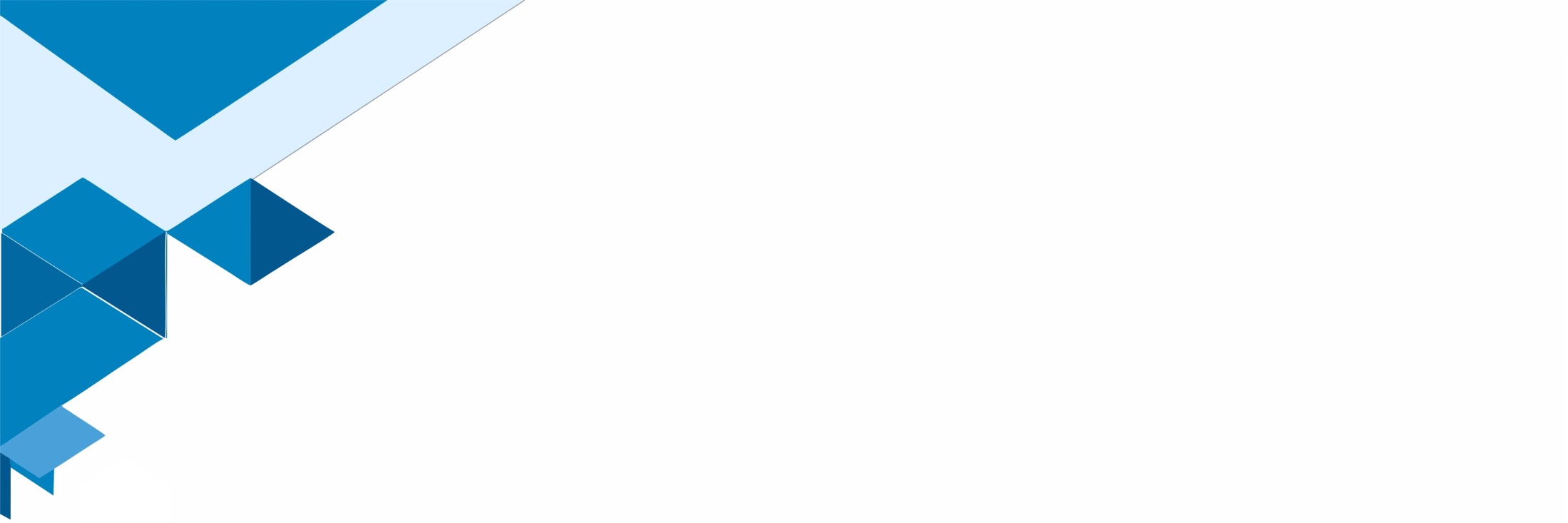 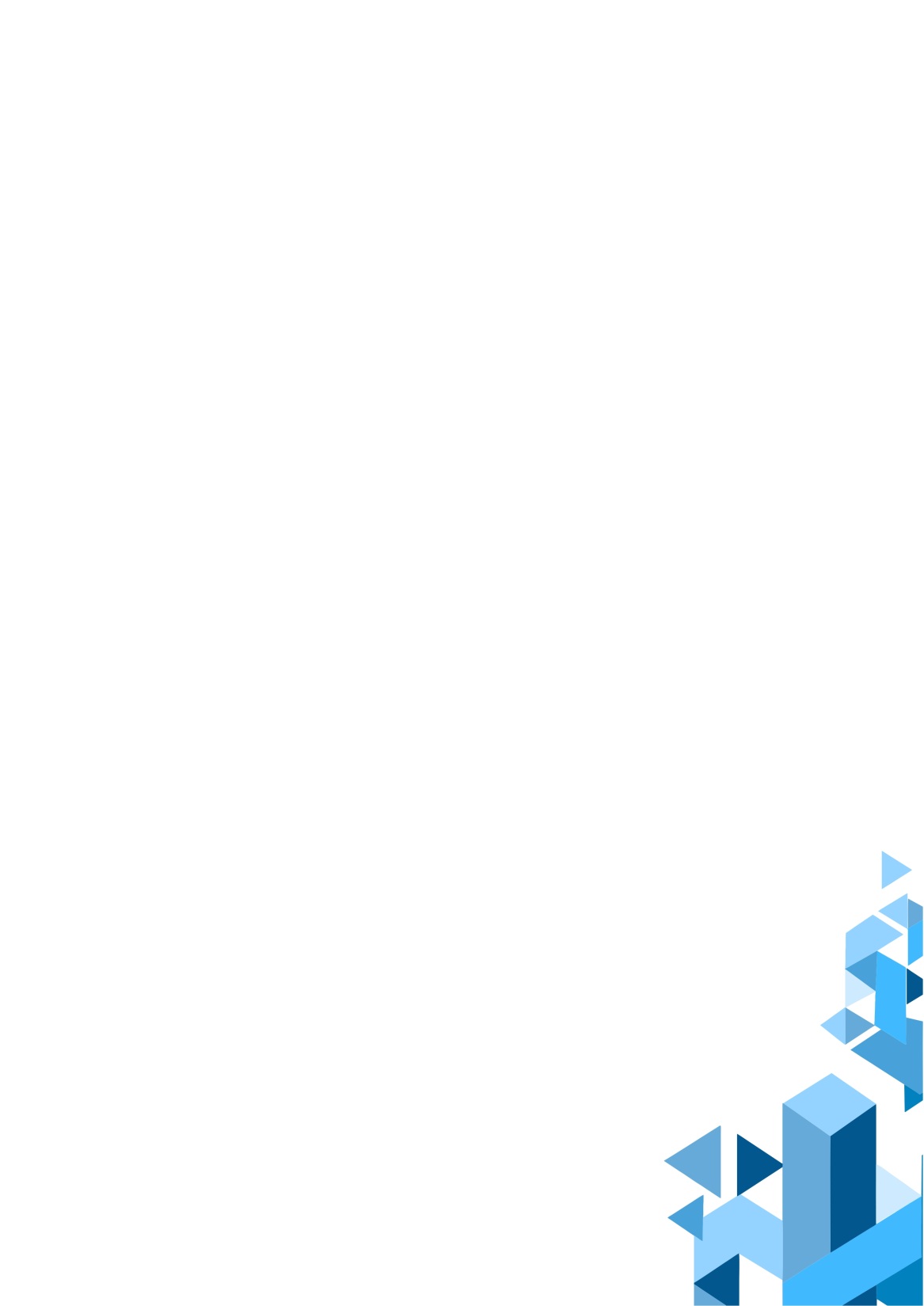 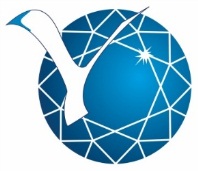 6
РАЗВИТИЕ УНИВЕРСИТЕТА 
КАК ВЕДУЩЕГО 
ЭКСПЕРТНОГО ЦЕНТРА
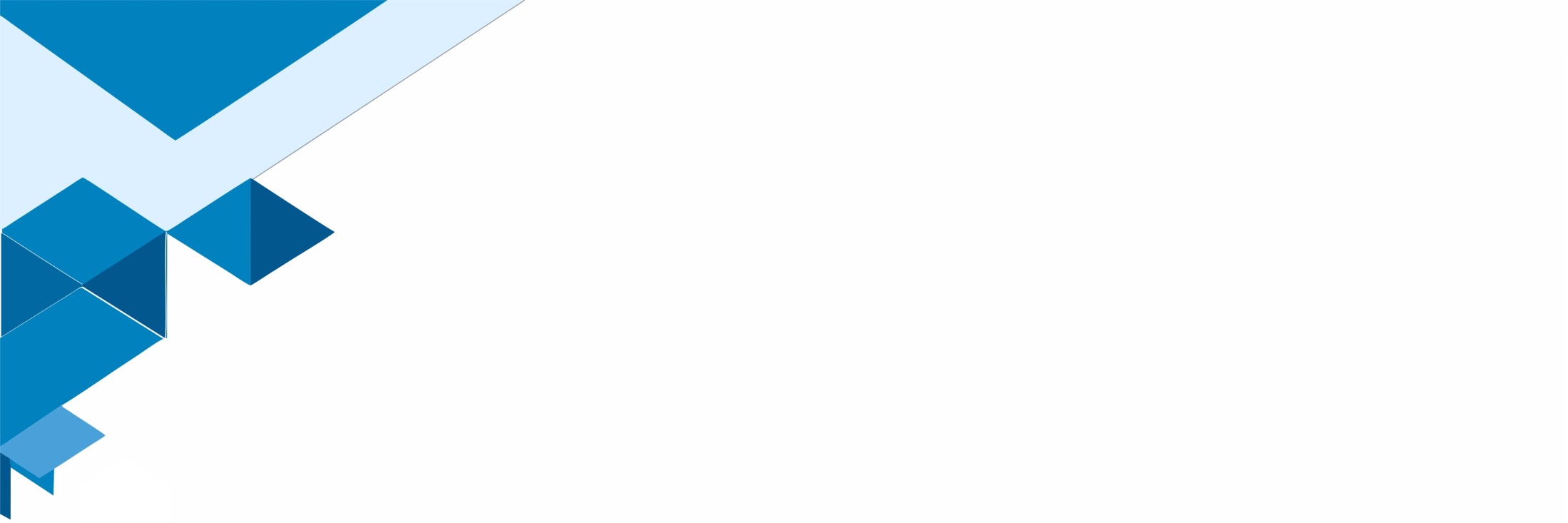 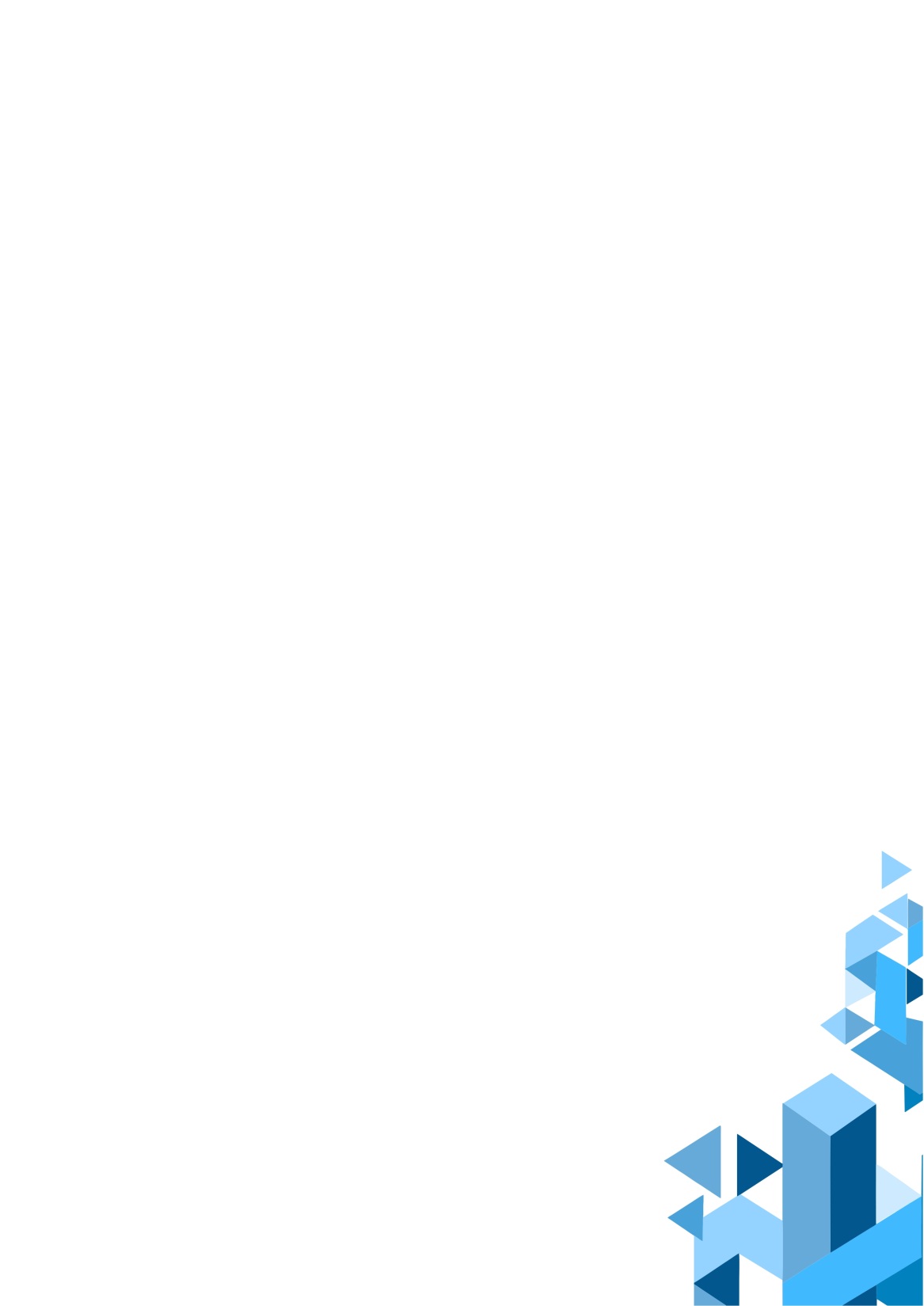 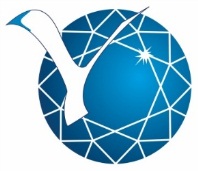 АКТИВИЗАЦИЯ УЧАСТИЯ НПР
В КОНКУРСАХ 
НАУЧНЫХ ПРОГРАММ И ГРАНТОВ
7
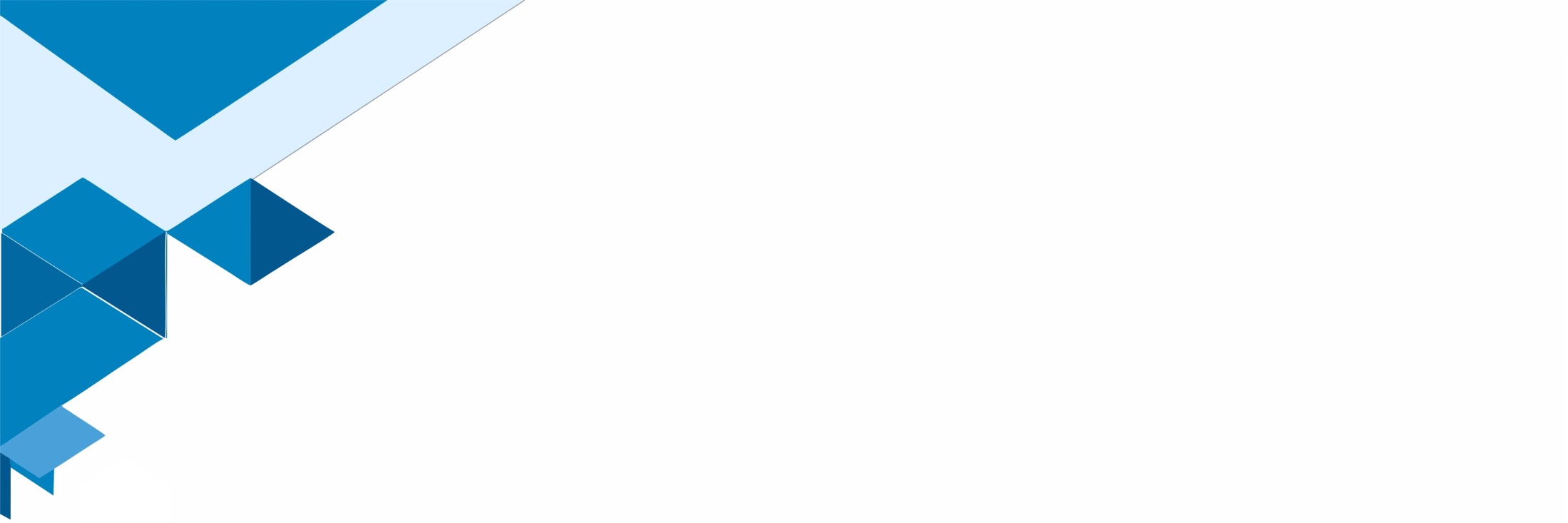 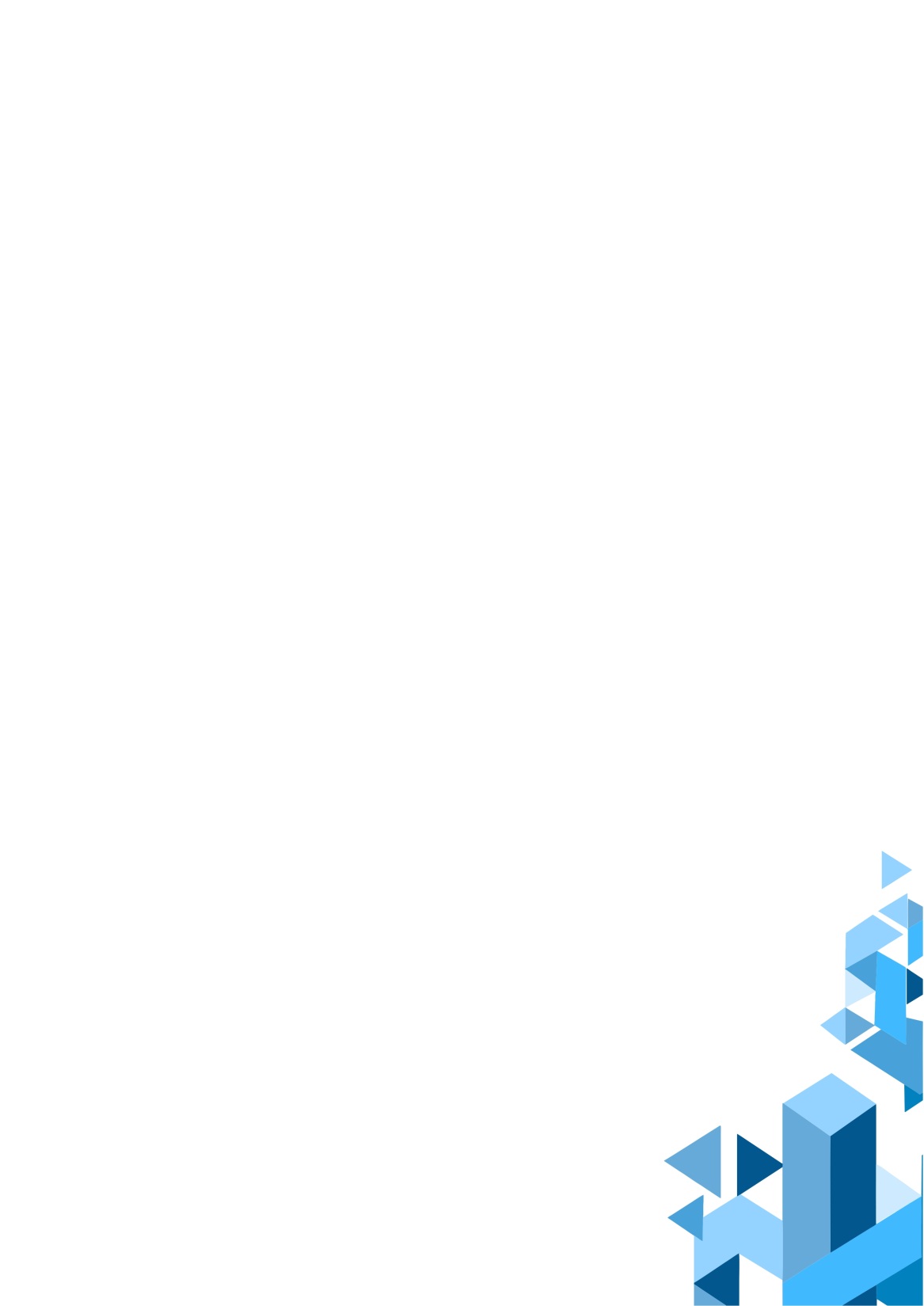 С НОВЫМ 2014/2015 УЧЕБНЫМ ГОДОМ!